ACM SIGCOMM’22, Amsterdam, Netherlands.
Vivisecting Mobility Management in 5G Cellular Networks
Ahmad Hassan†, Arvind Narayanan†, Ruiyang Zhu‡, Anlan Zhang†, Wei Ye†, Shuowei Jin‡, Jason Carpenter†, Z. Morley Mao‡, Feng Qian†, and Zhi-Li Zhang†
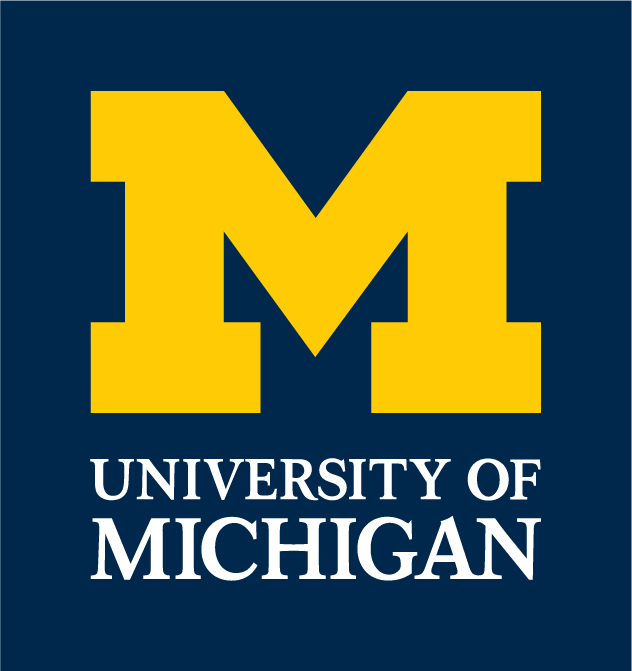 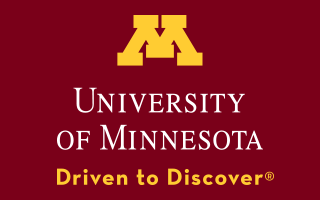 †
‡
1
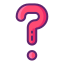 What are today’s 5G mobility management practices? Issues?
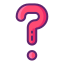 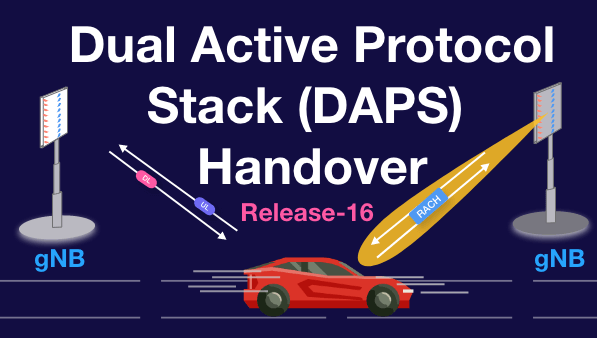 What can be done to improve mobility management in future?
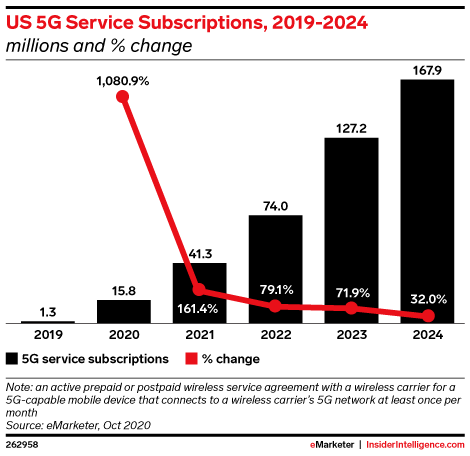 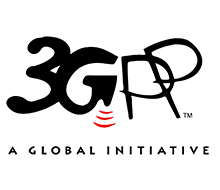 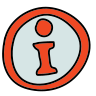 New mobility management procedures in 5G
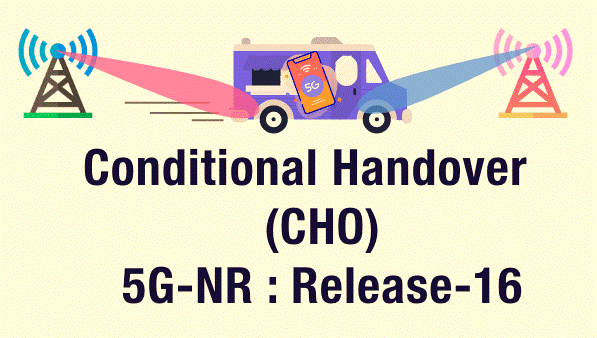 source: insiderintelligence.com
2
What is mobility management?
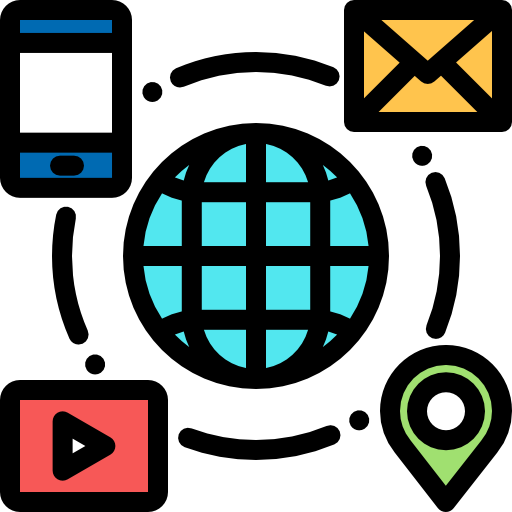 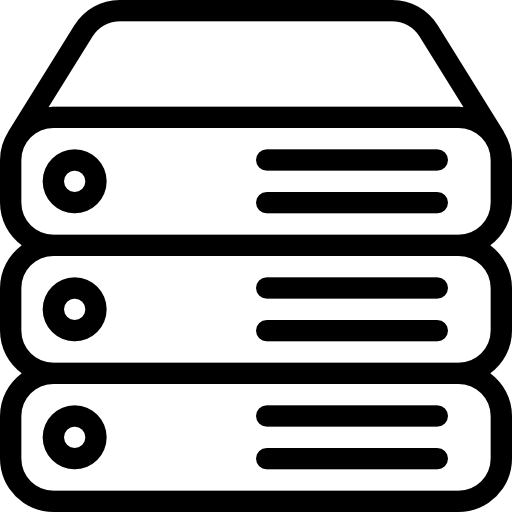 4G/5G Core
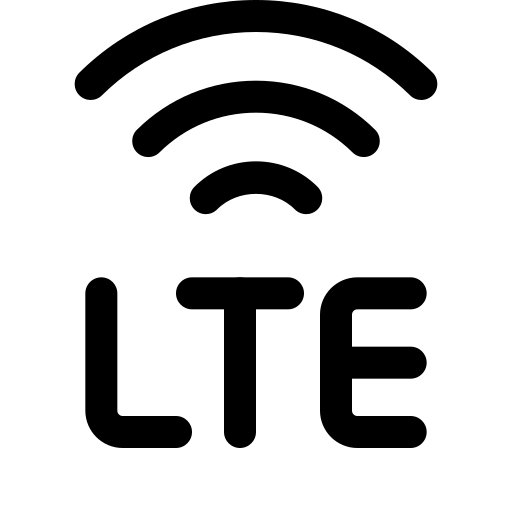 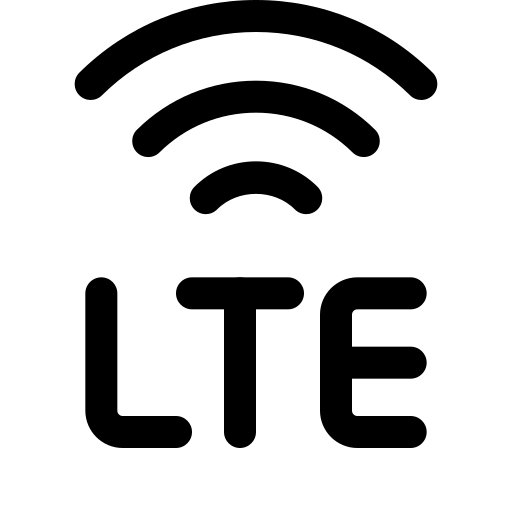 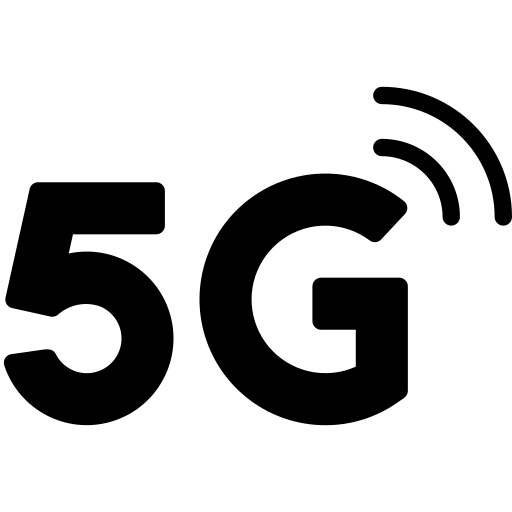 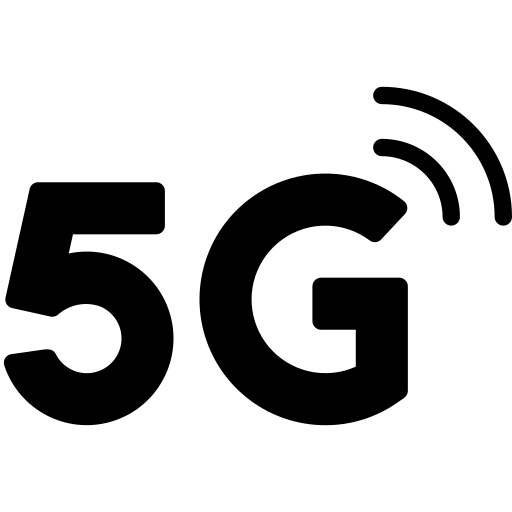 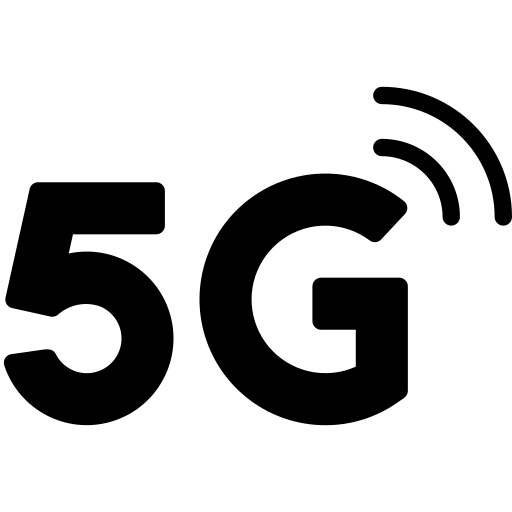 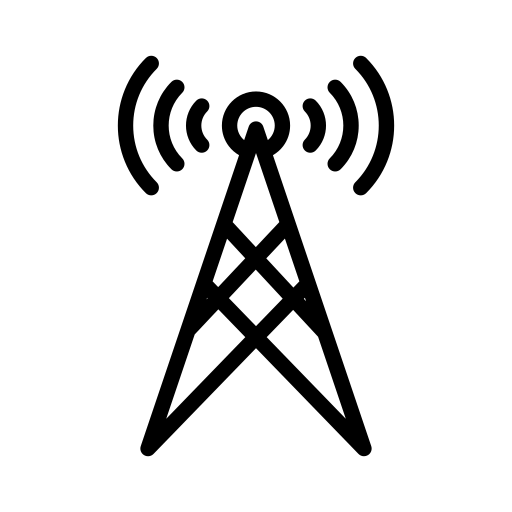 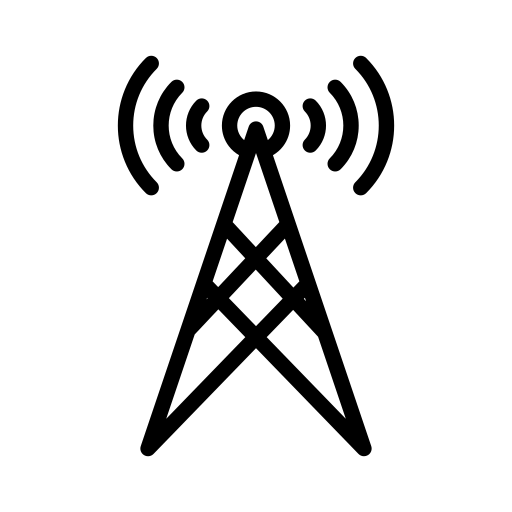 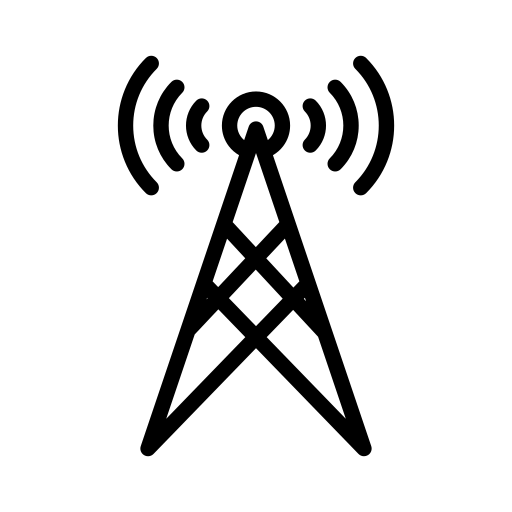 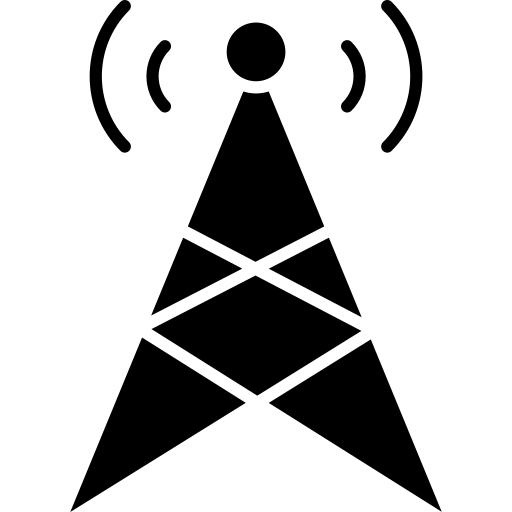 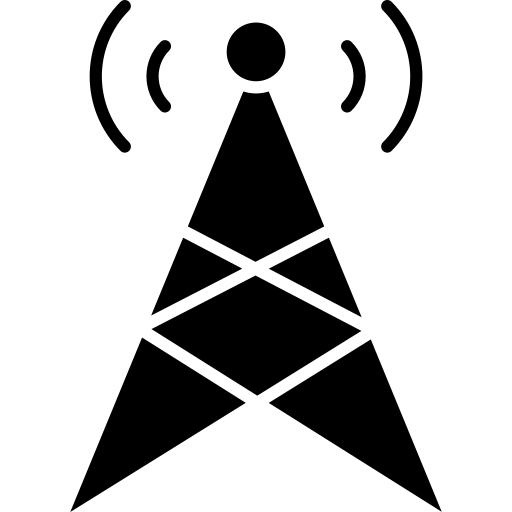 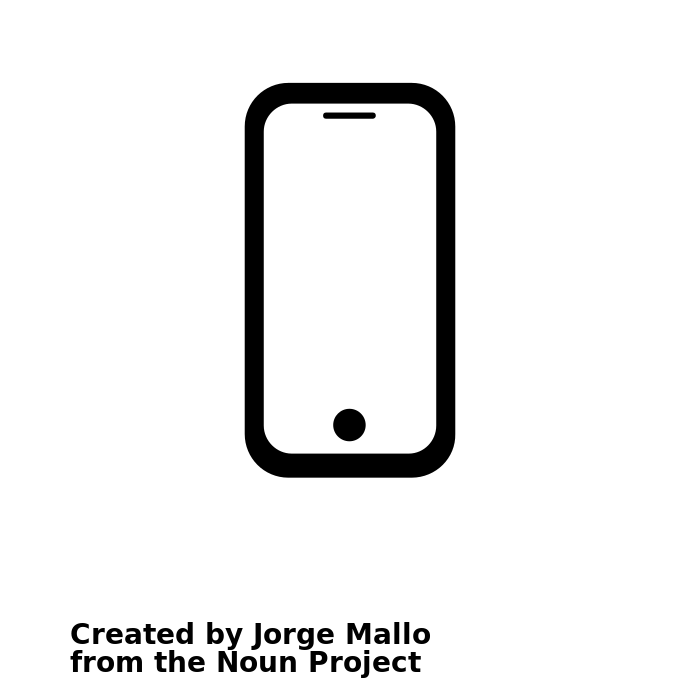 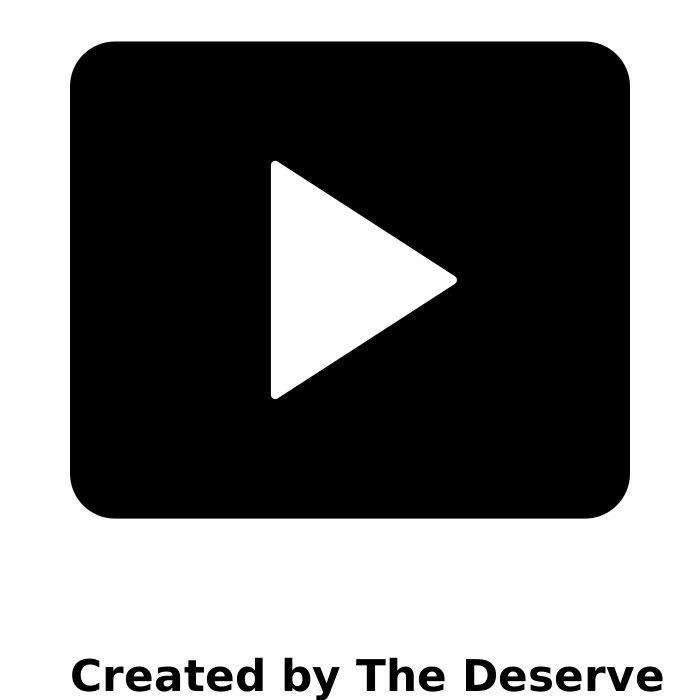 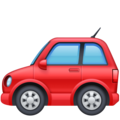 3
Handovers interrupt data activity!
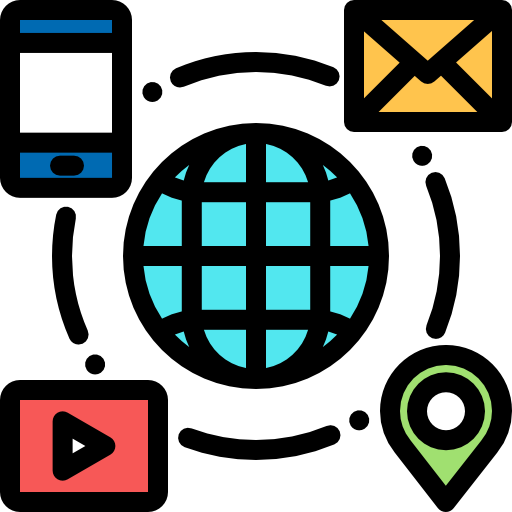 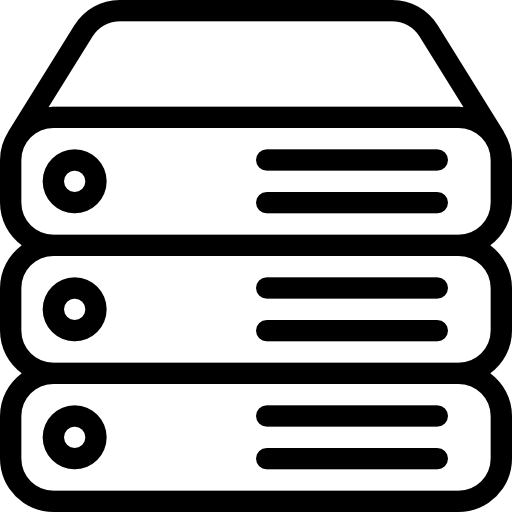 4G/5G Core
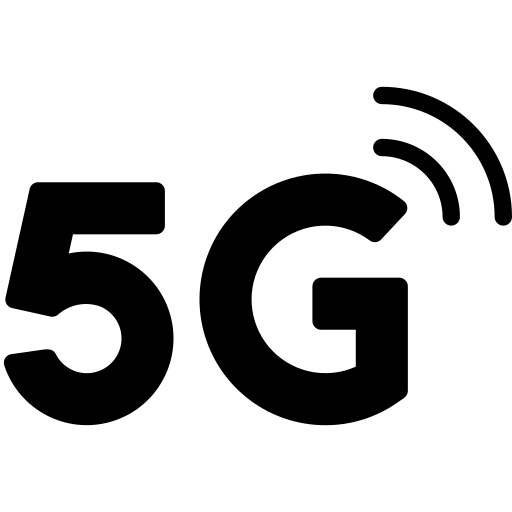 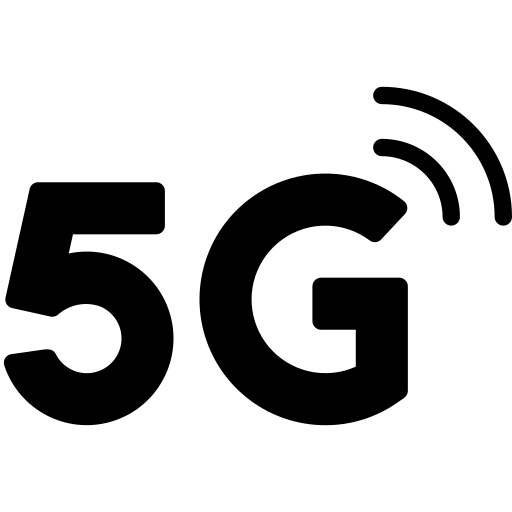 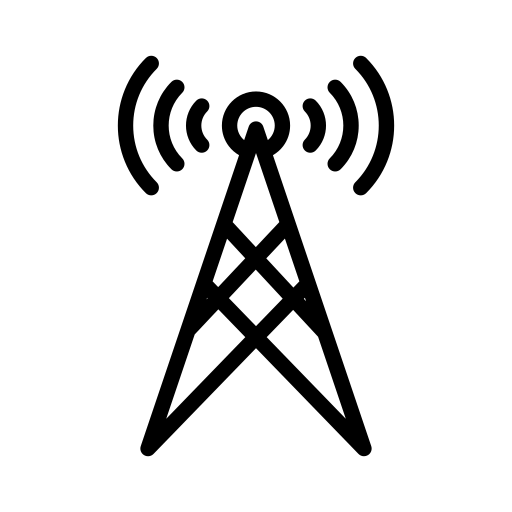 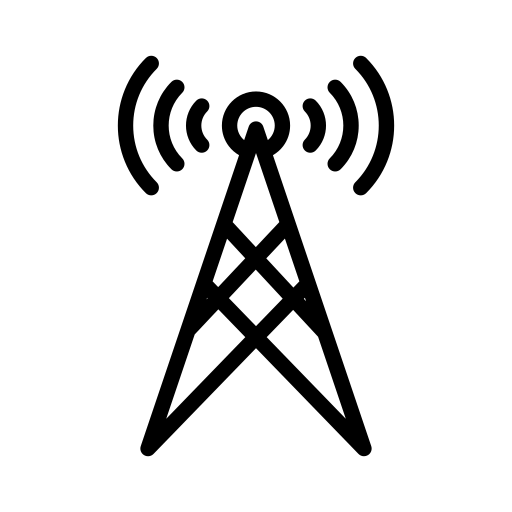 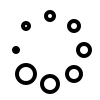 Handover is triggered
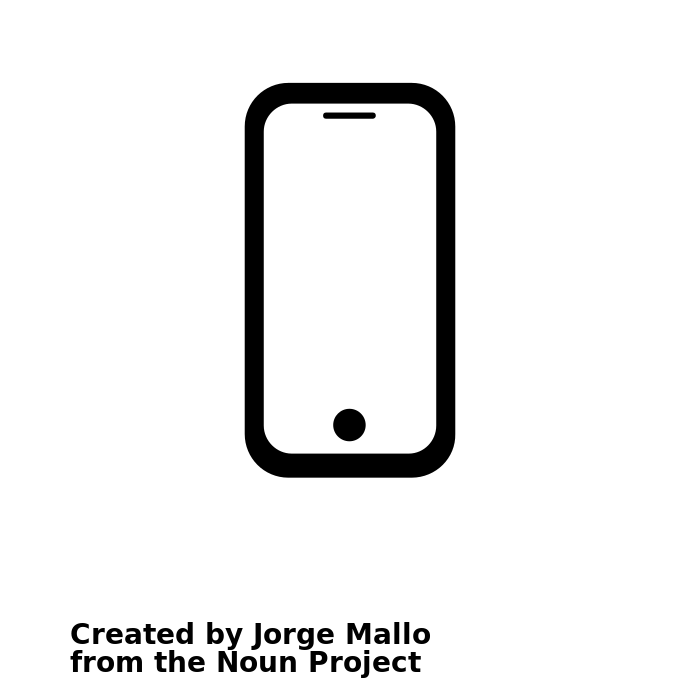 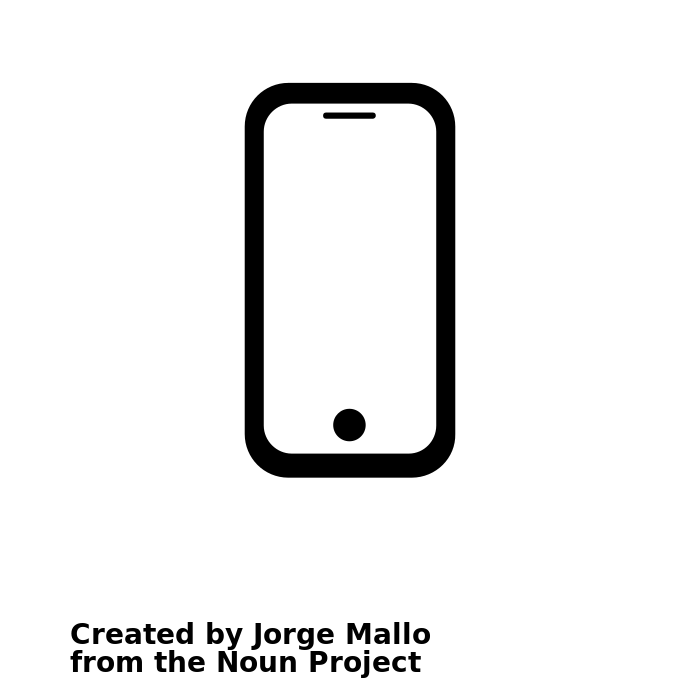 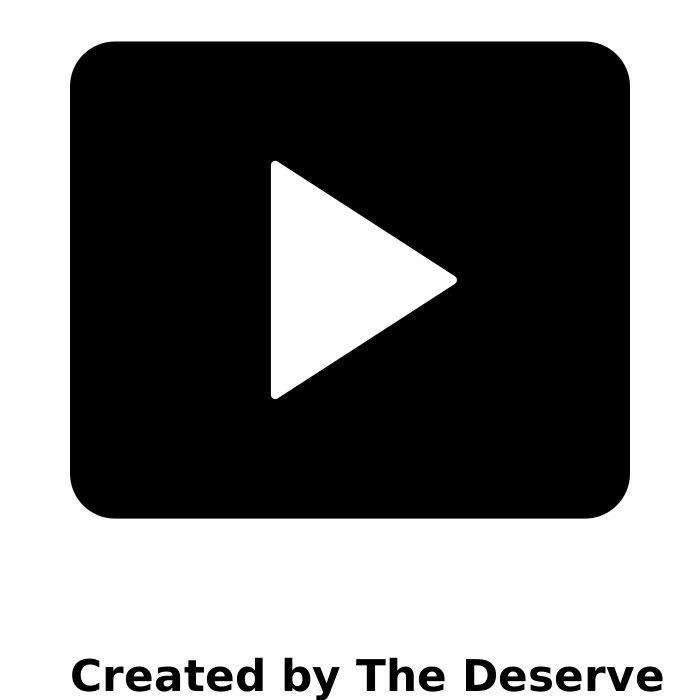 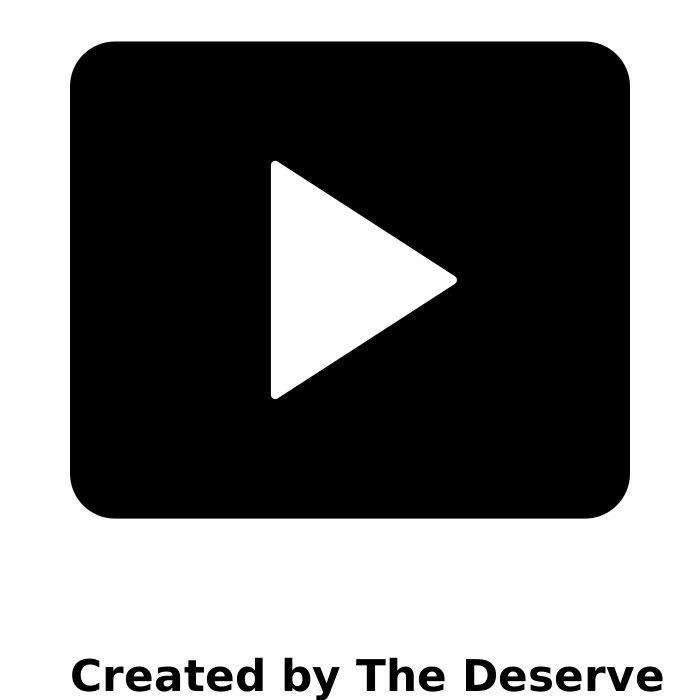 Data activity gets interrupted
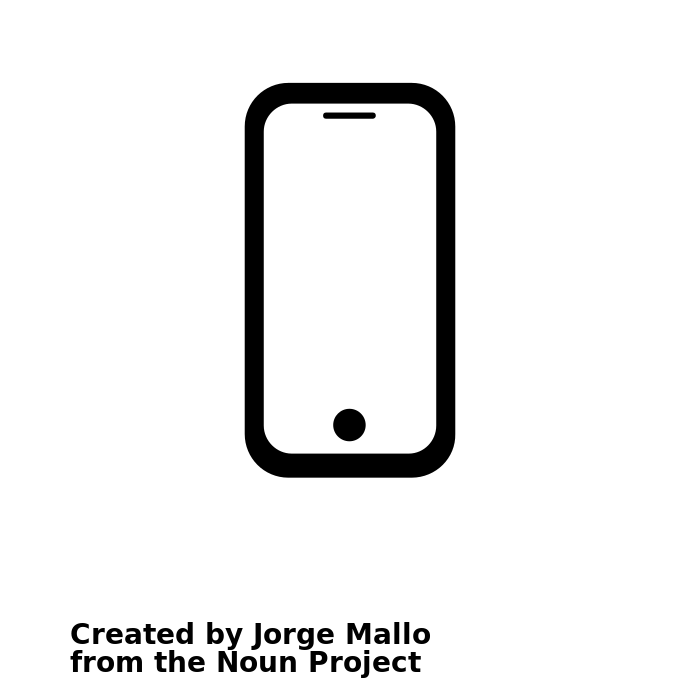 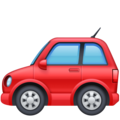 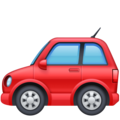 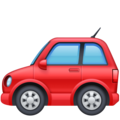 4
5G has made mobility management complex
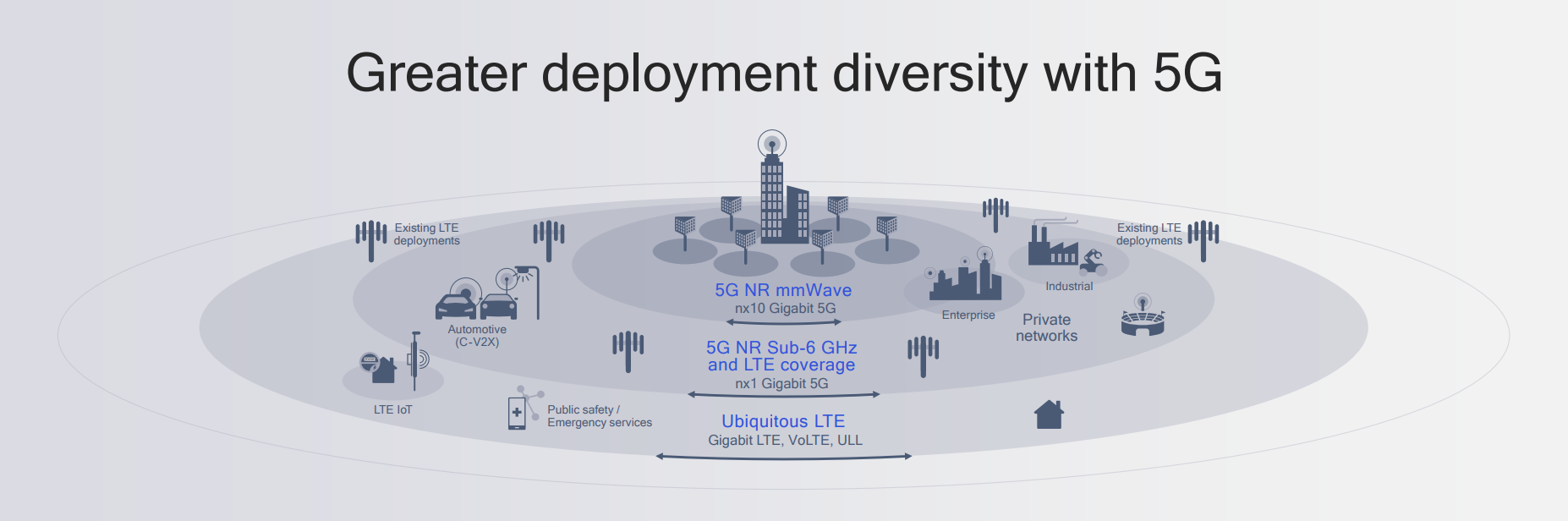 5
5G has made mobility management complex
Diversity of radio frequency bands
Small coverage areas
Network Heterogeneity
Higher network fluctuations
Frequent handovers
Long handover durations
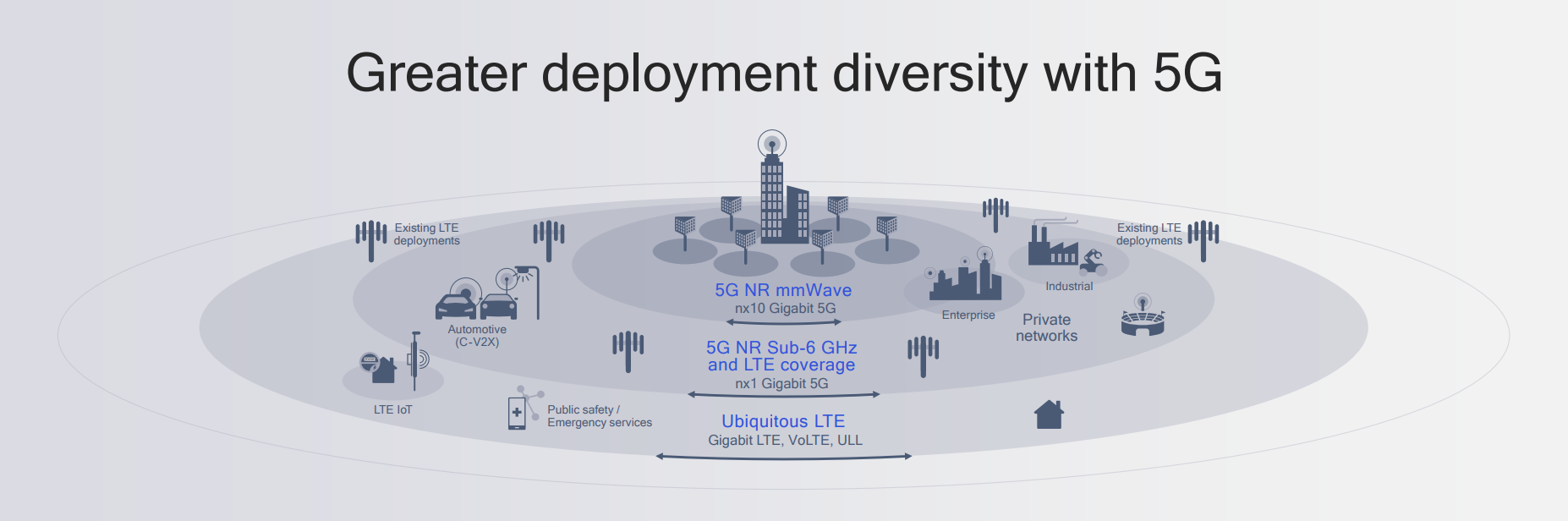 6
How frequent are handovers in 5G? How much energy they cost?
What is the impact of mobility on application QoE?
What impact does mobility have on the 5G network? Issues?
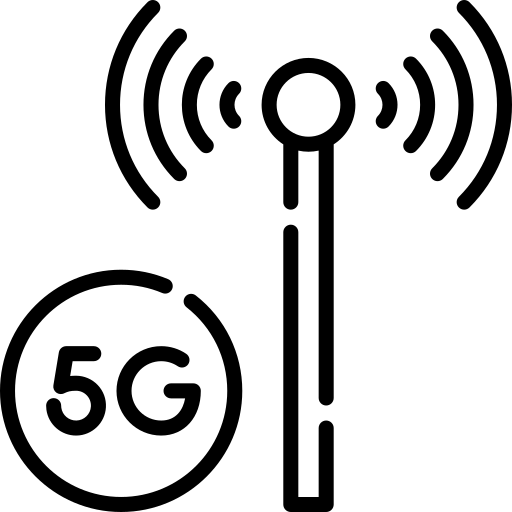 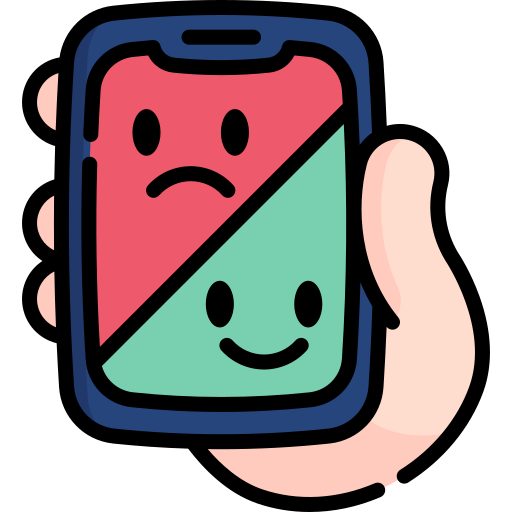 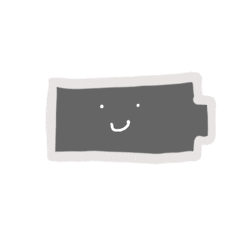 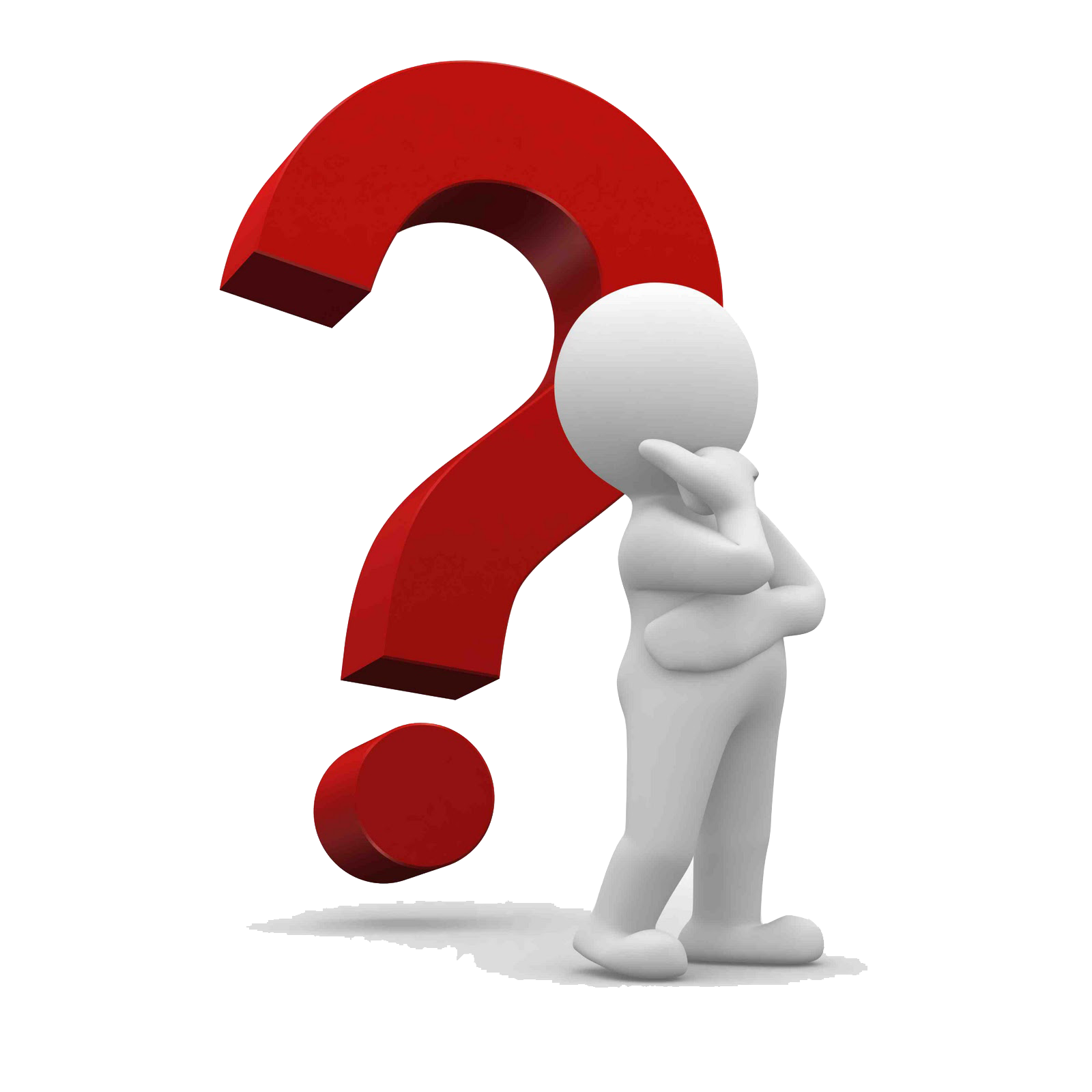 Key handover characteristics
Application QoE
Implications on 5G operators
6200+ km, 47000+ handovers
3 bandwidth-intensive and latency-sensitive applications
3 large 5G carriers in U.S.
Conduct a comprehensive measurement study of mobility management in 5G cellular networks
What can be done to reduce the overhead of mobility?
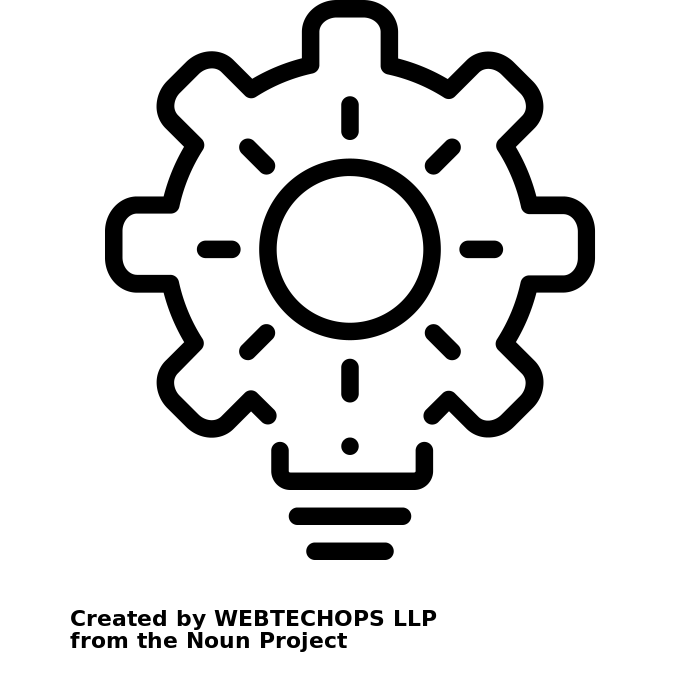 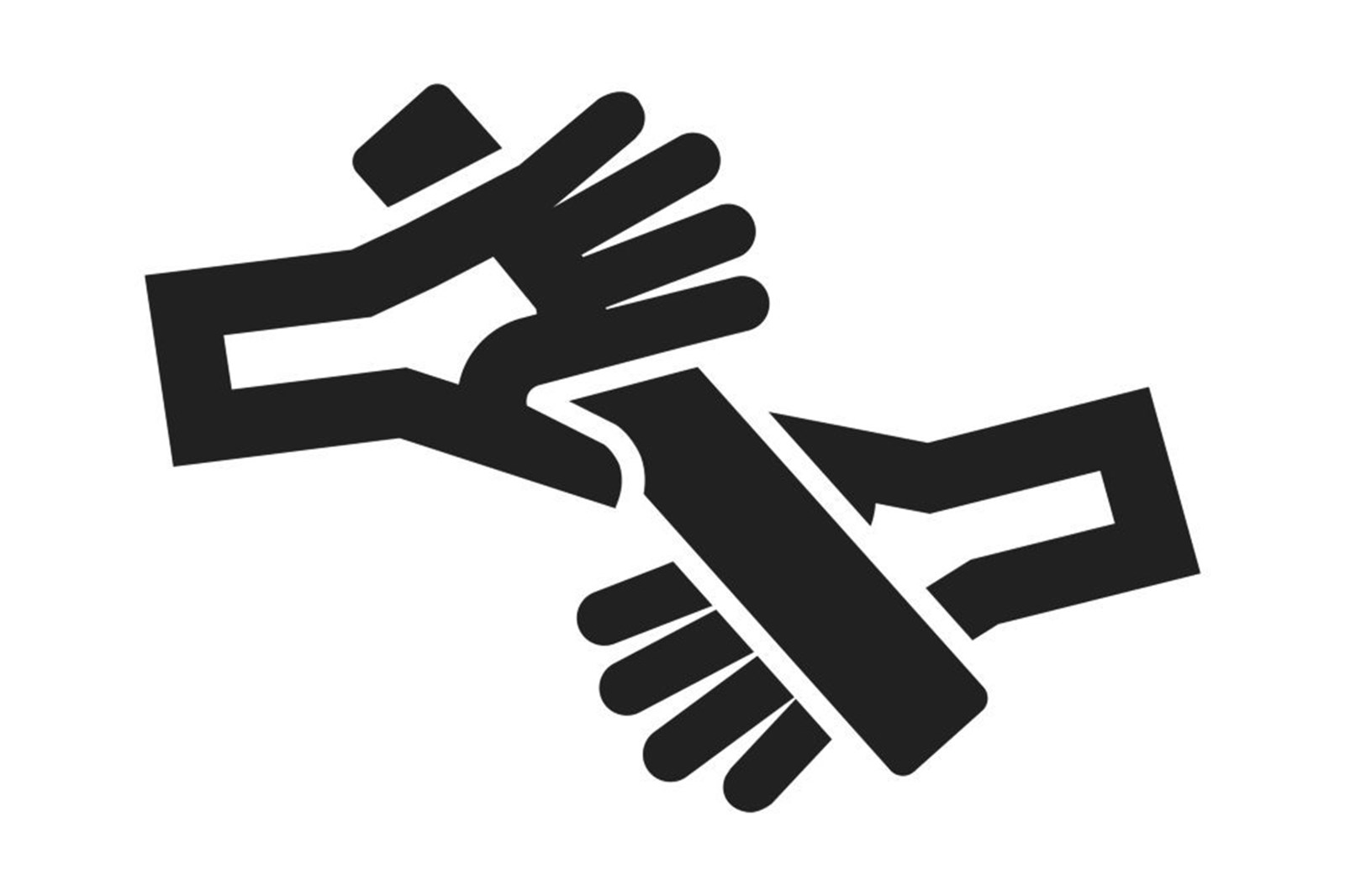 Handover prediction
7
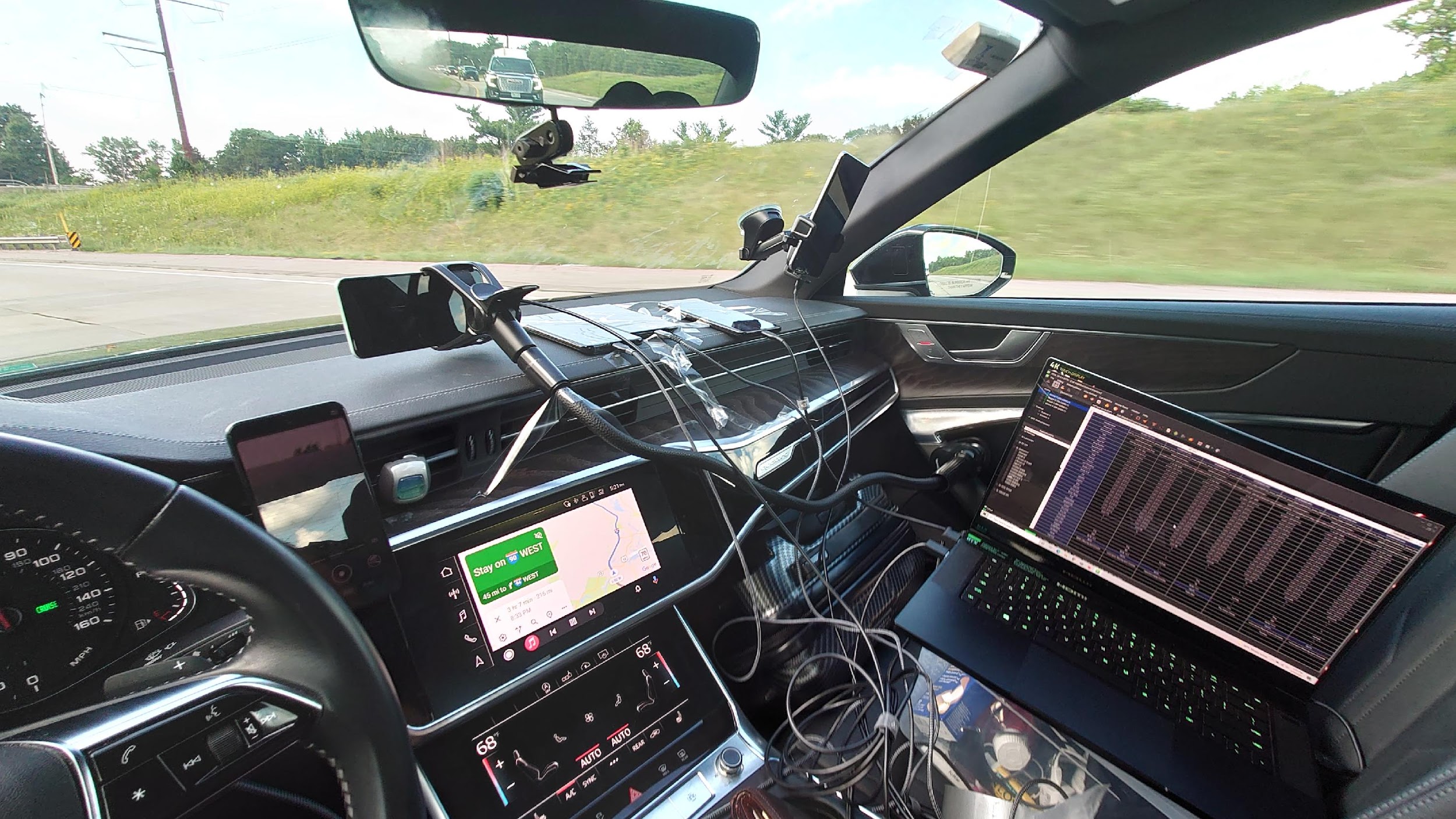 Measurement Testbed
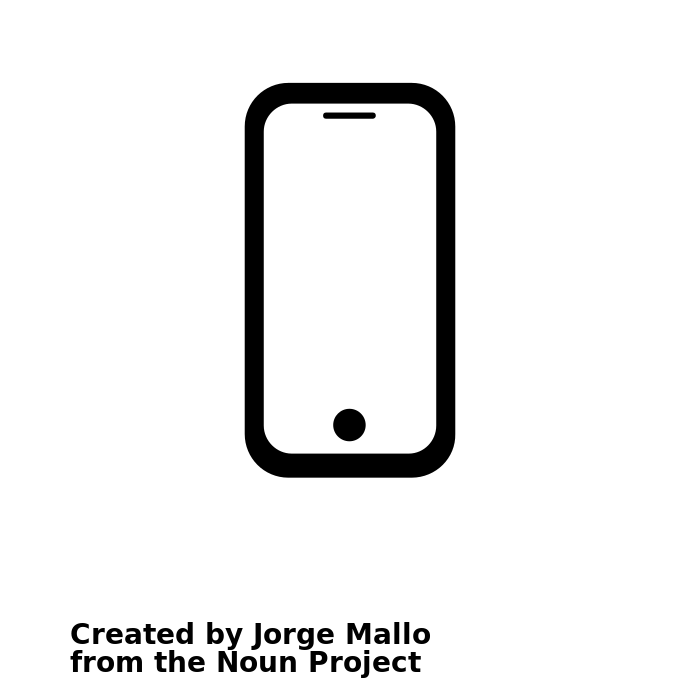 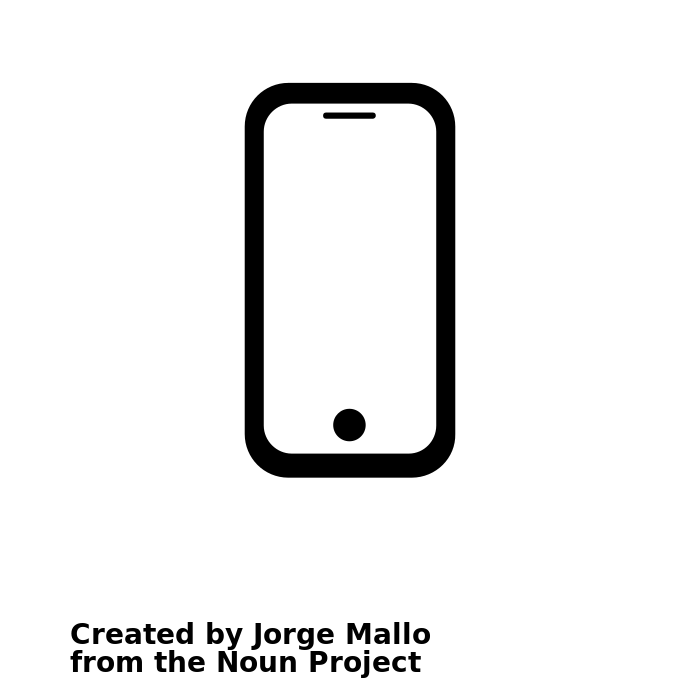 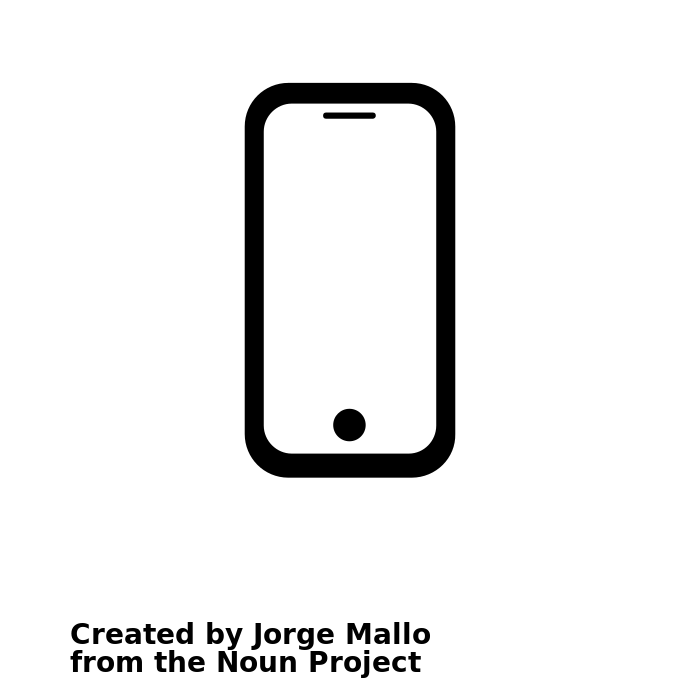 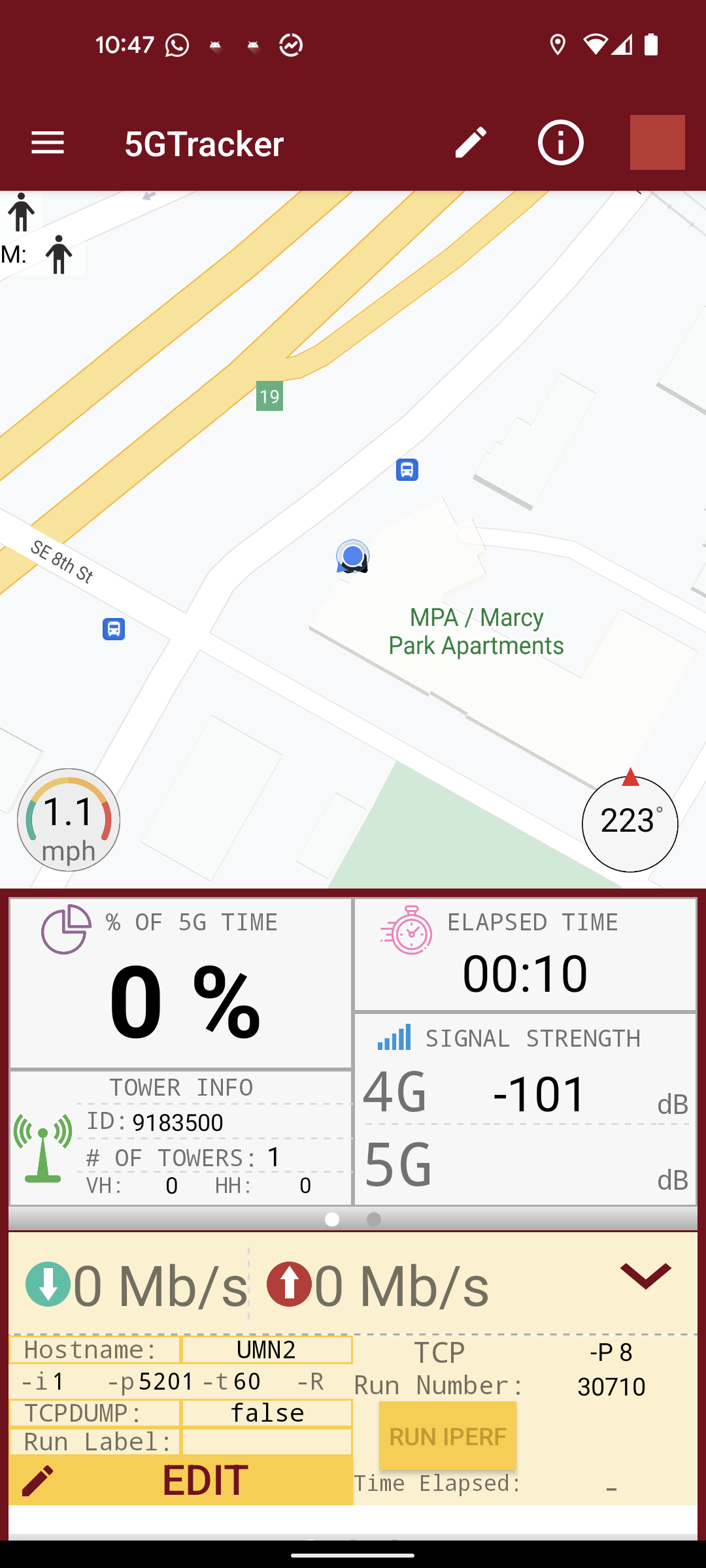 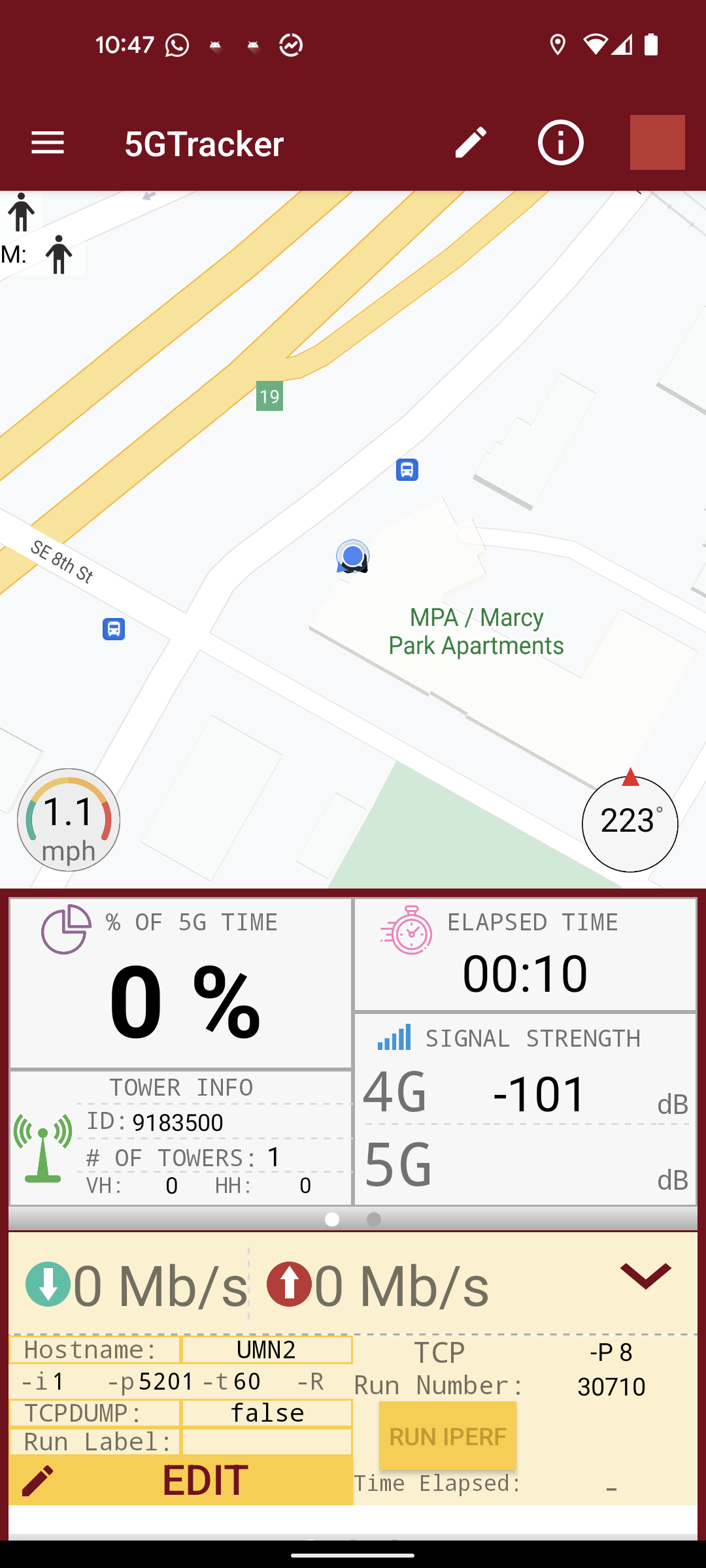 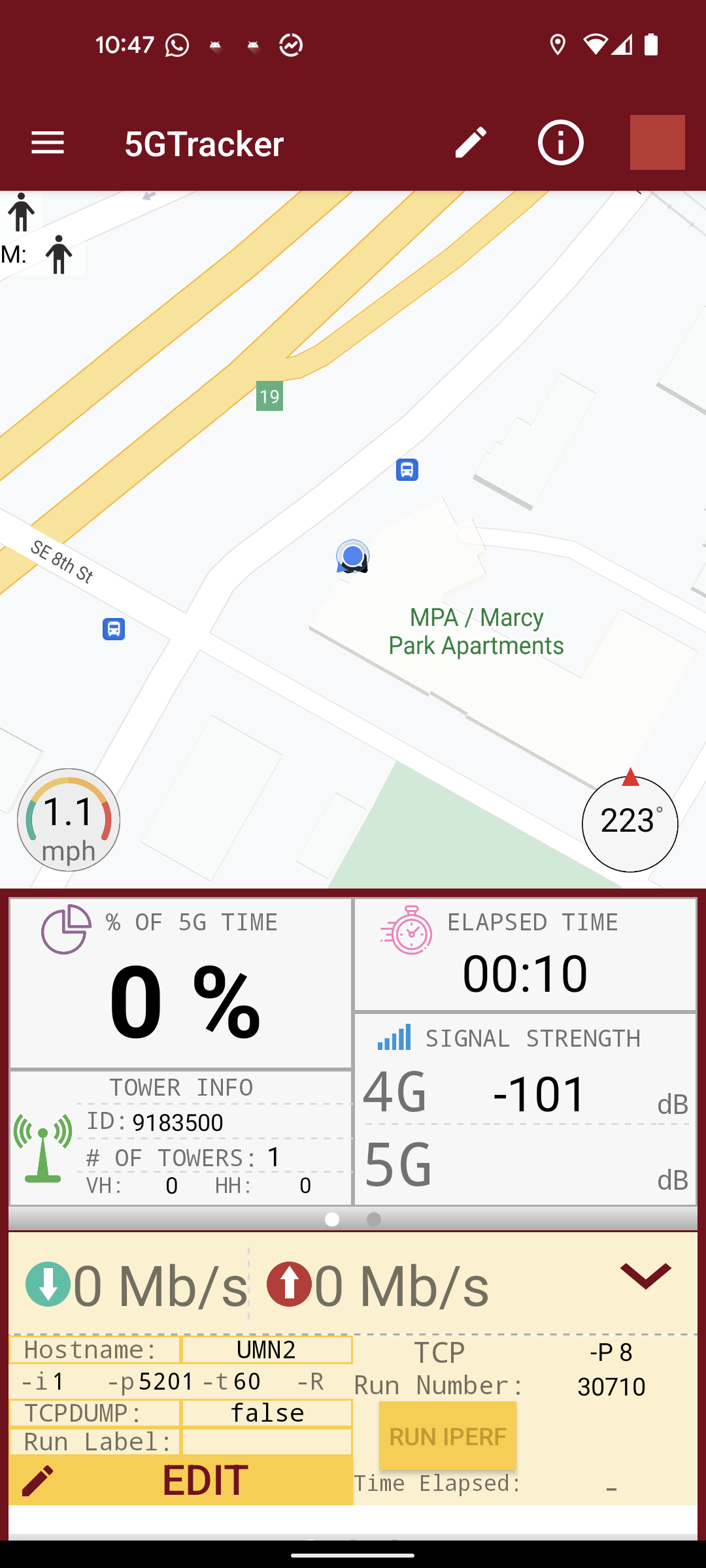 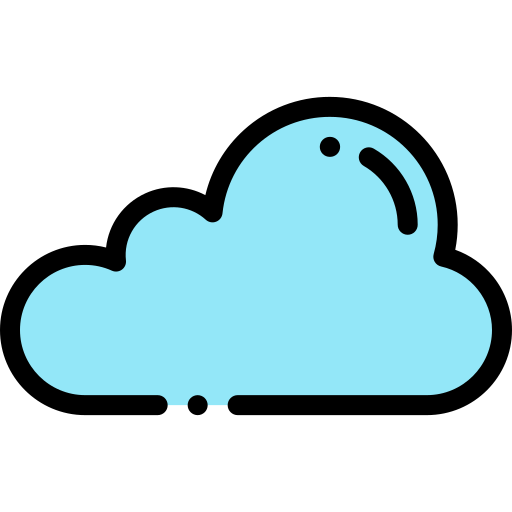 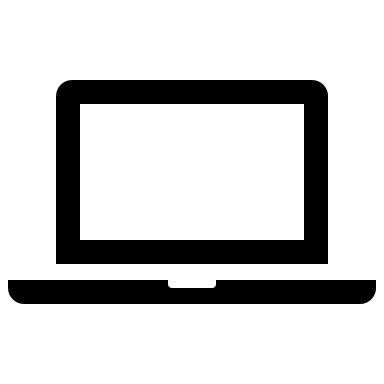 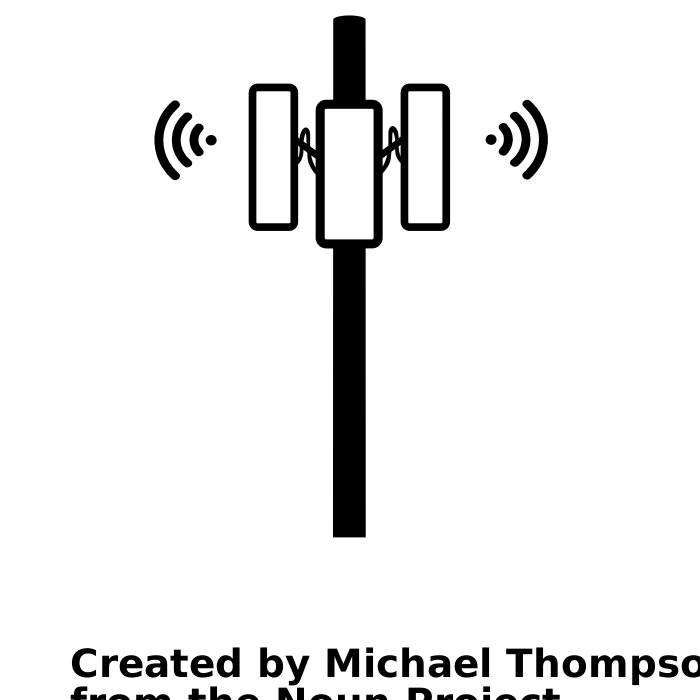 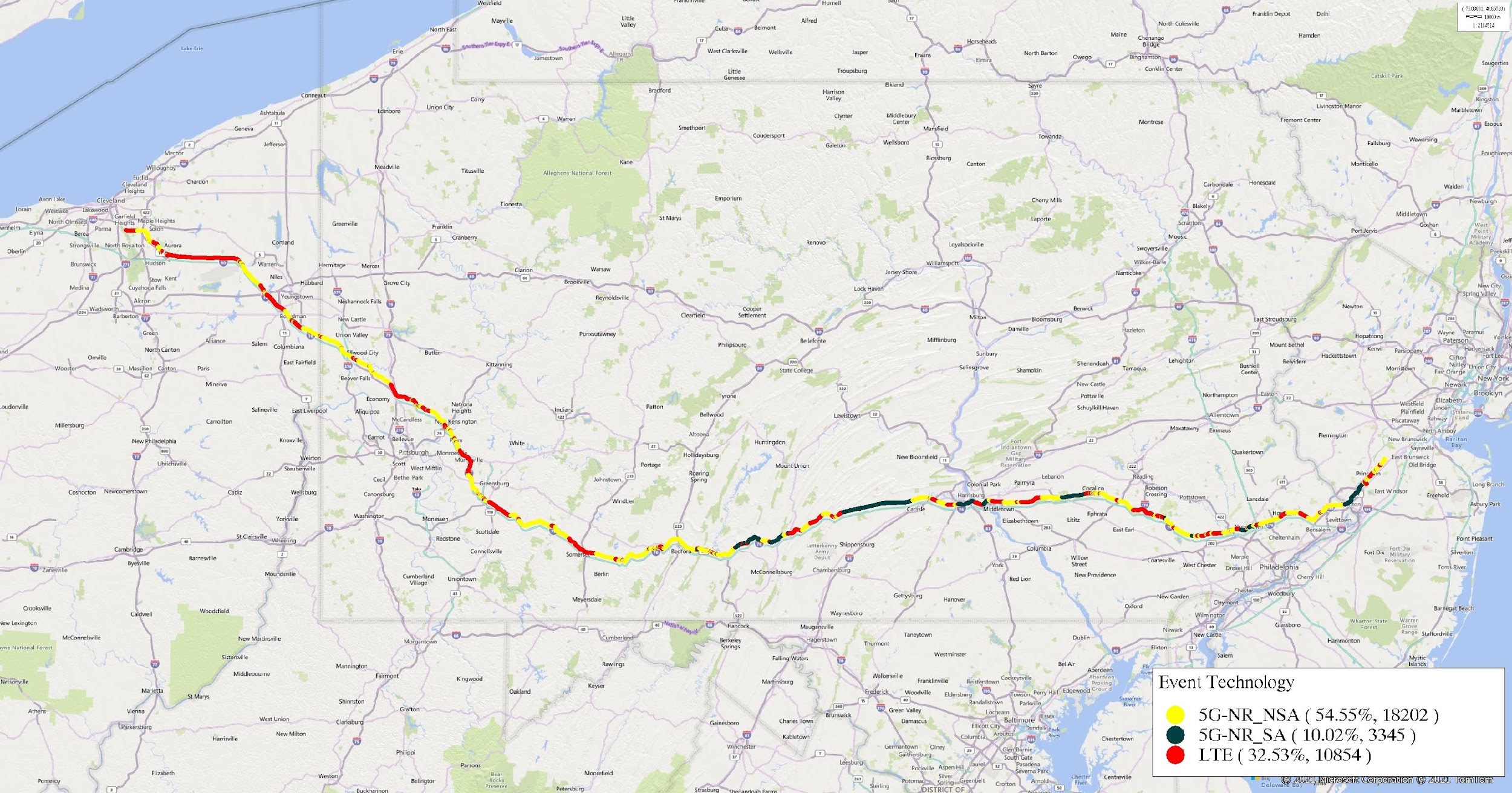 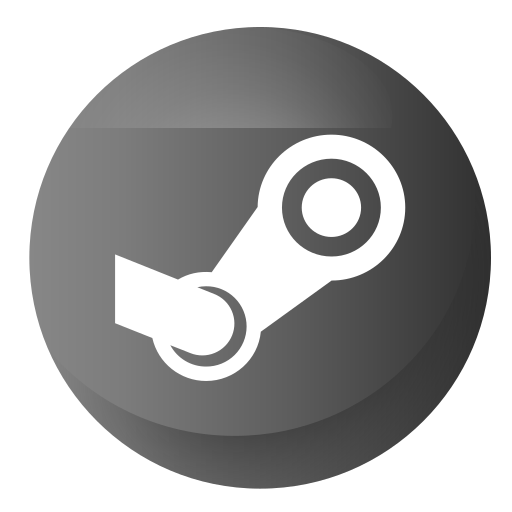 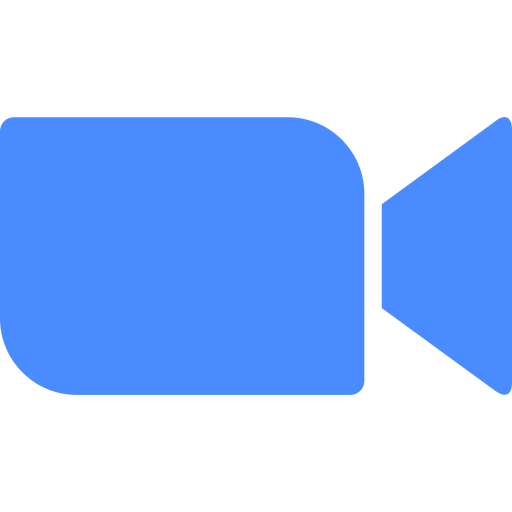 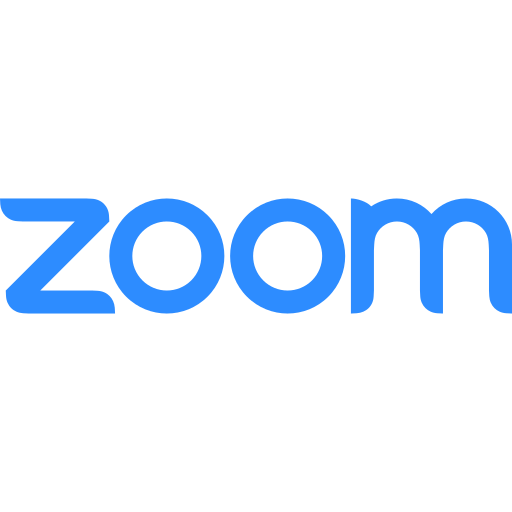 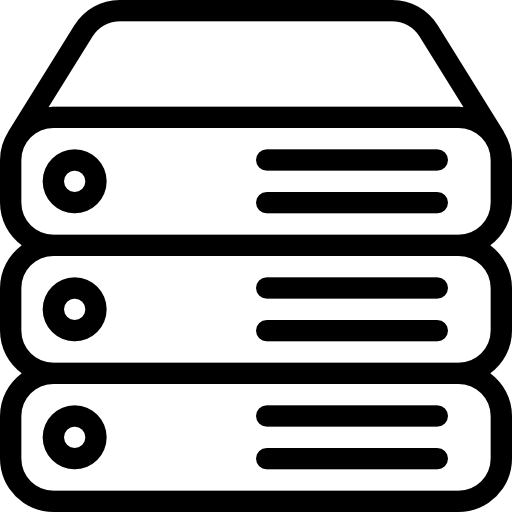 4G/5G Core
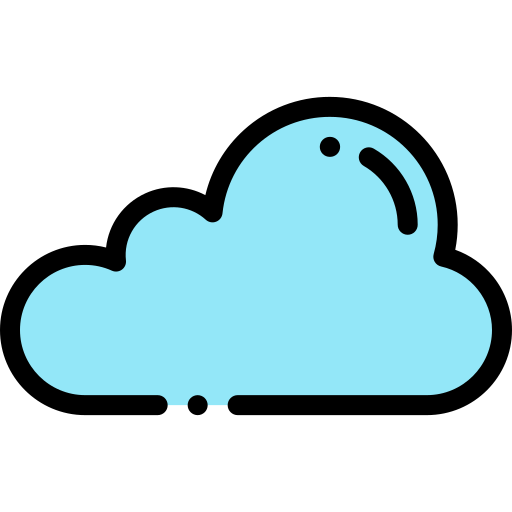 S21 Ultra phones running 5GTracker
Monsoon power monitor and S20U phone
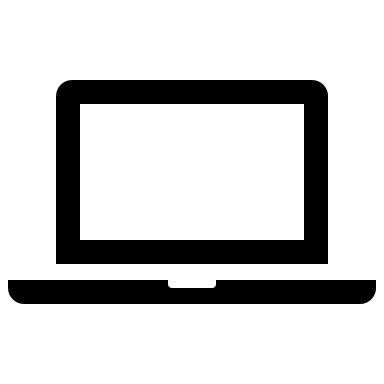 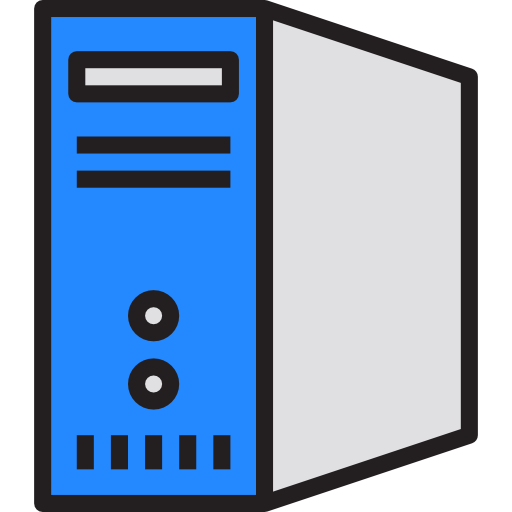 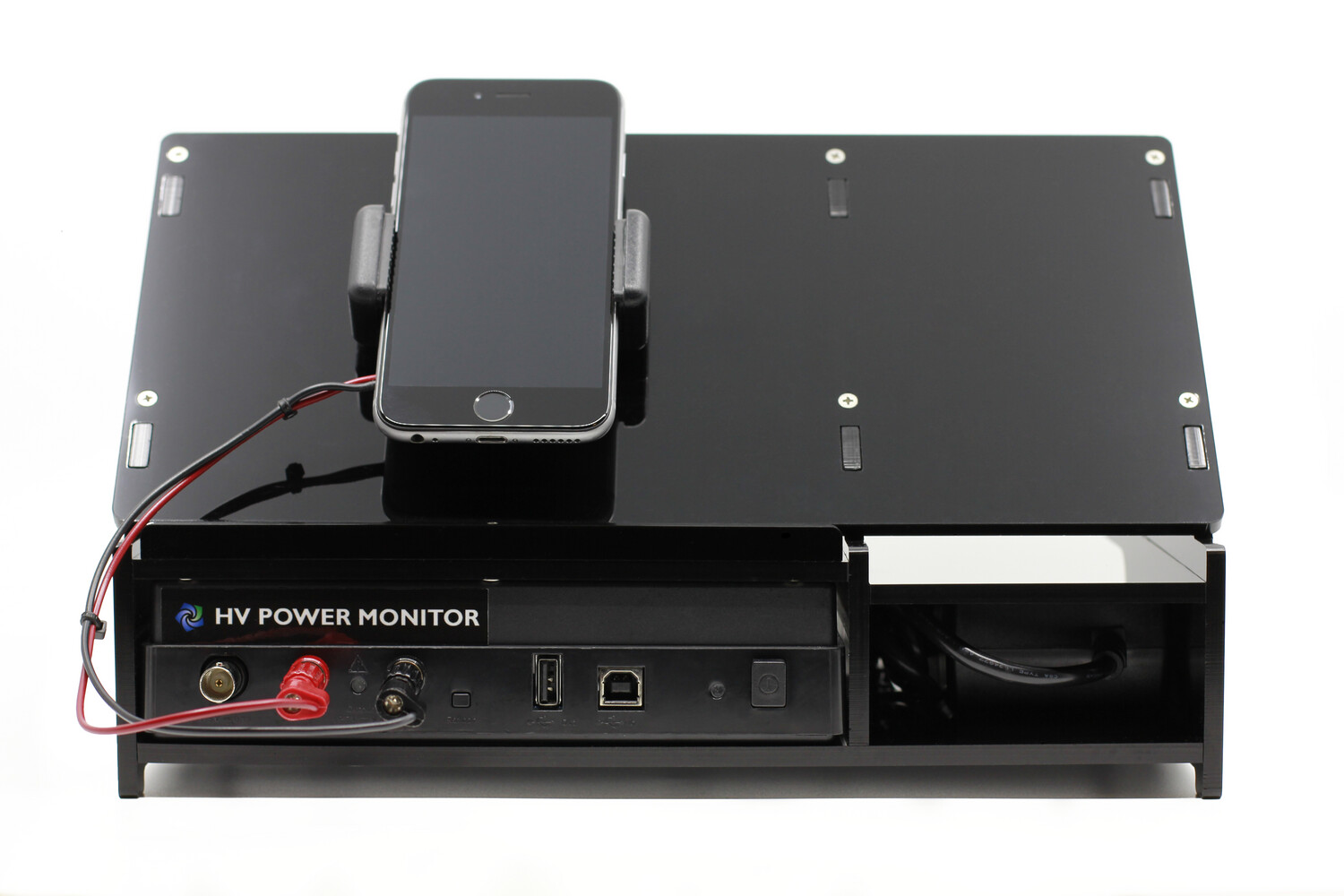 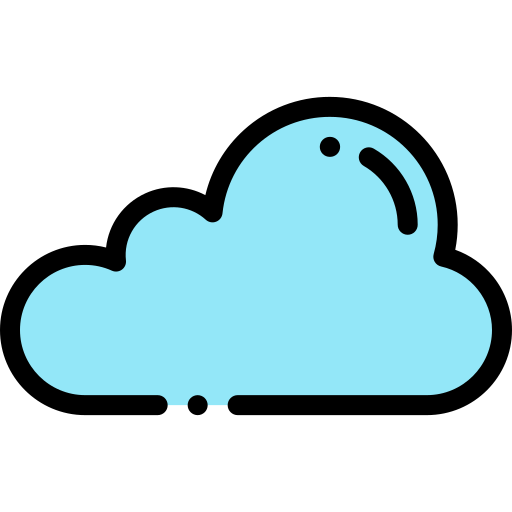 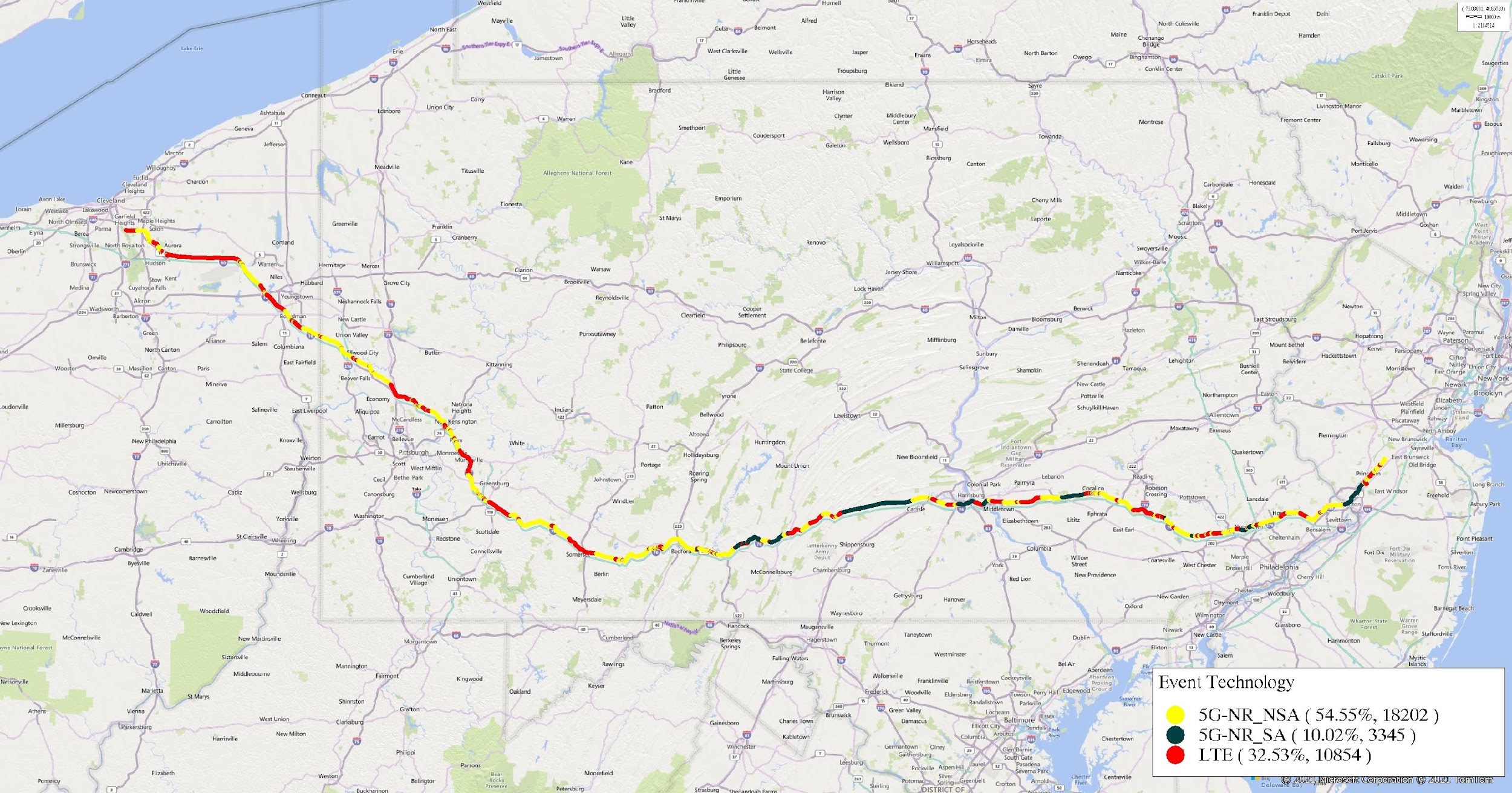 6,200+ km drive tests in the U.S.
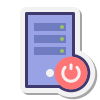 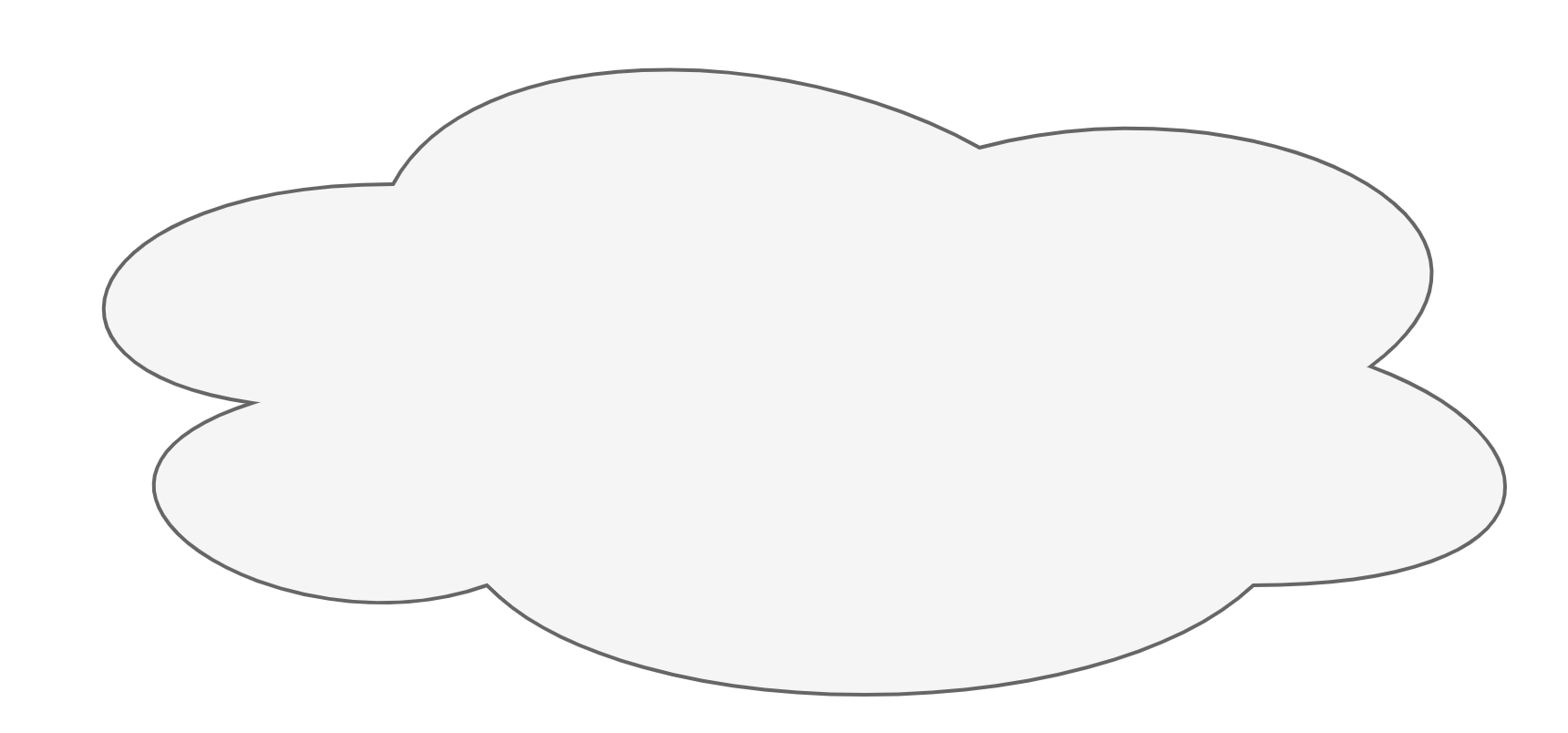 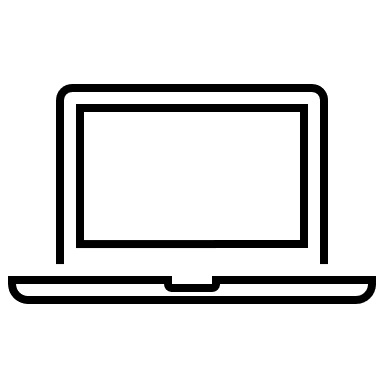 Steam cloud play
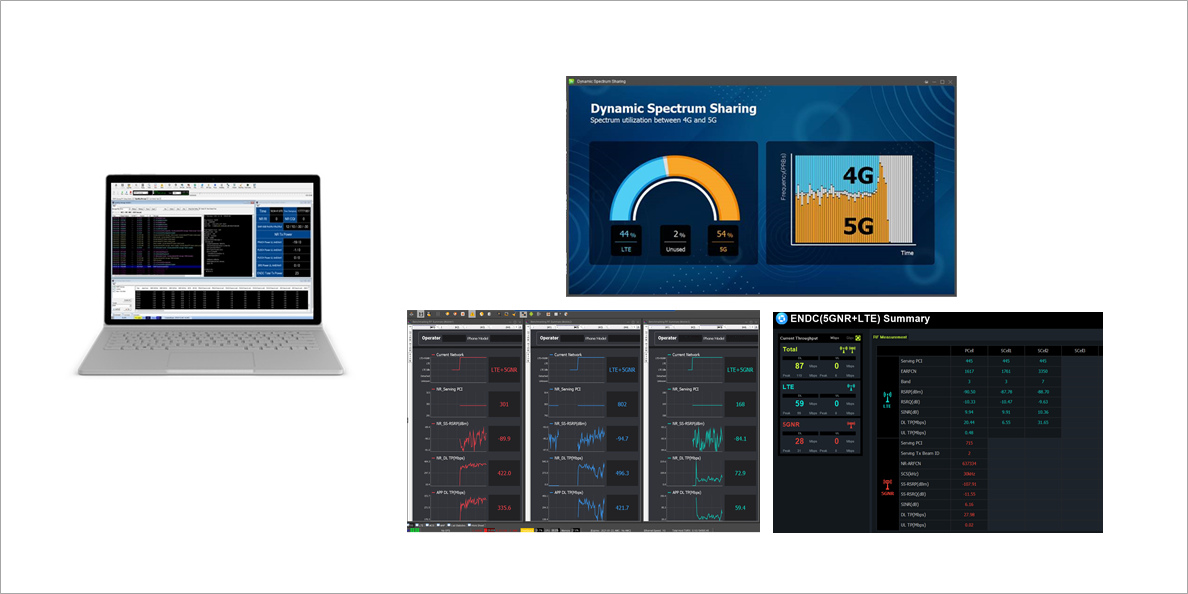 XCAL Laptop
Zoom Laptop
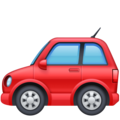 IPerf server
volumetric server
8
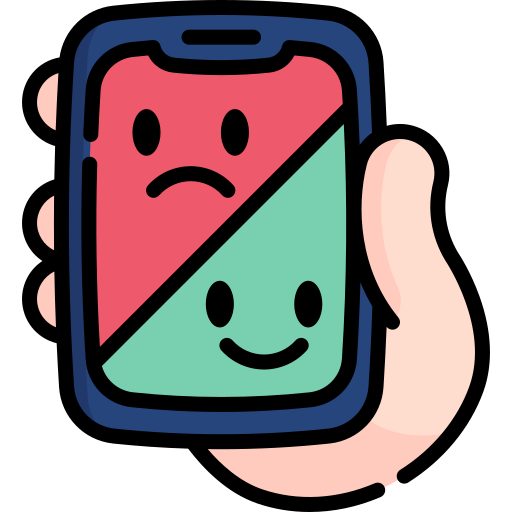 Impact of mobility on application QoE in 5G
9
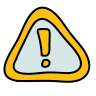 Impact of handovers on app QoE is still unknown
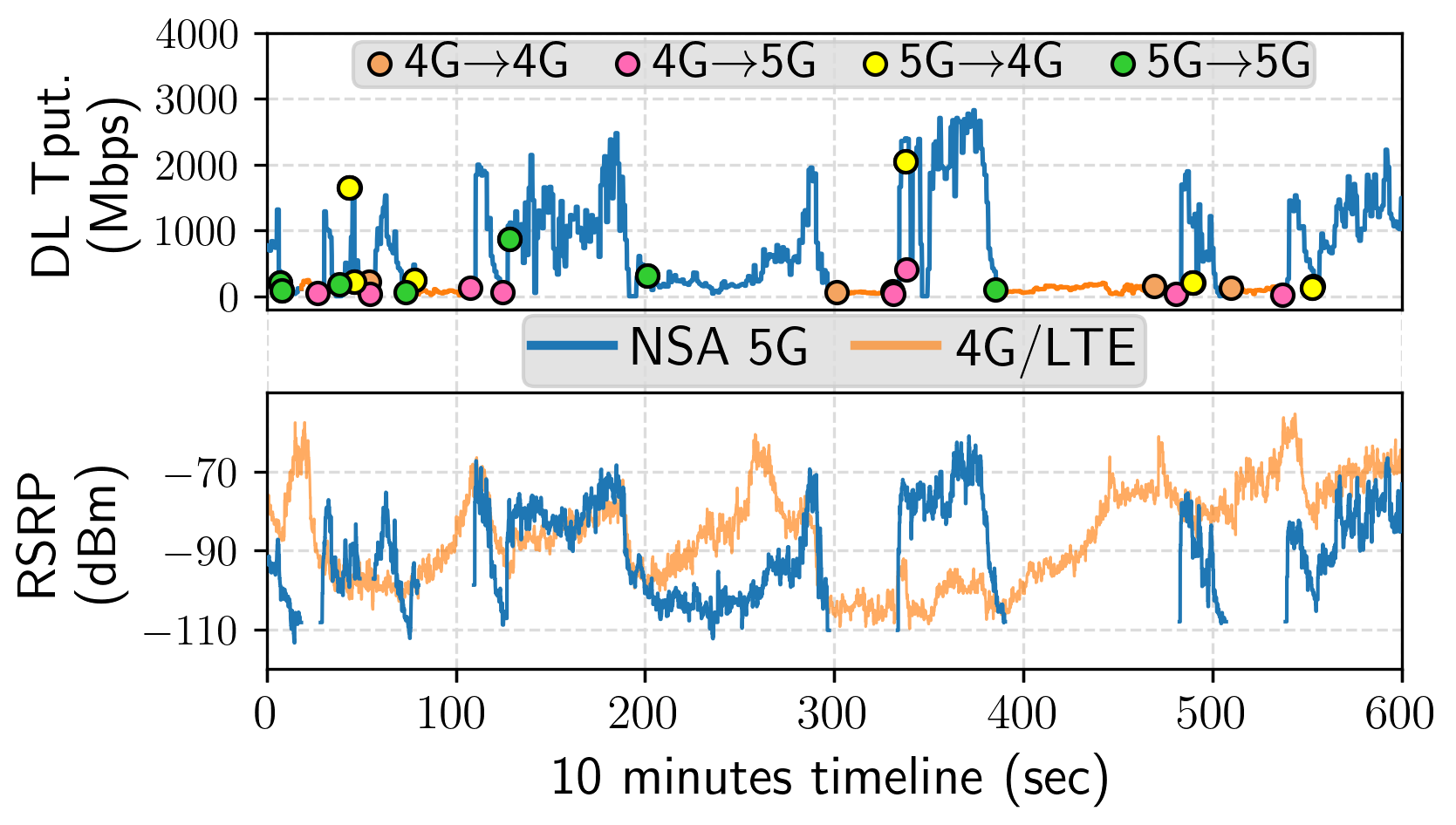 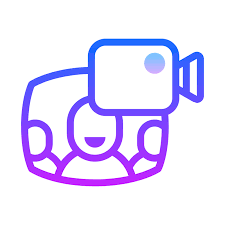 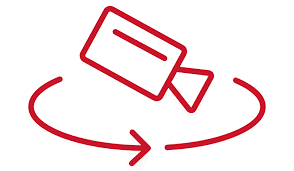 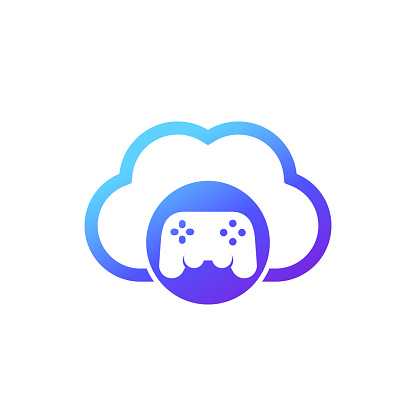 Live Video Conferencing
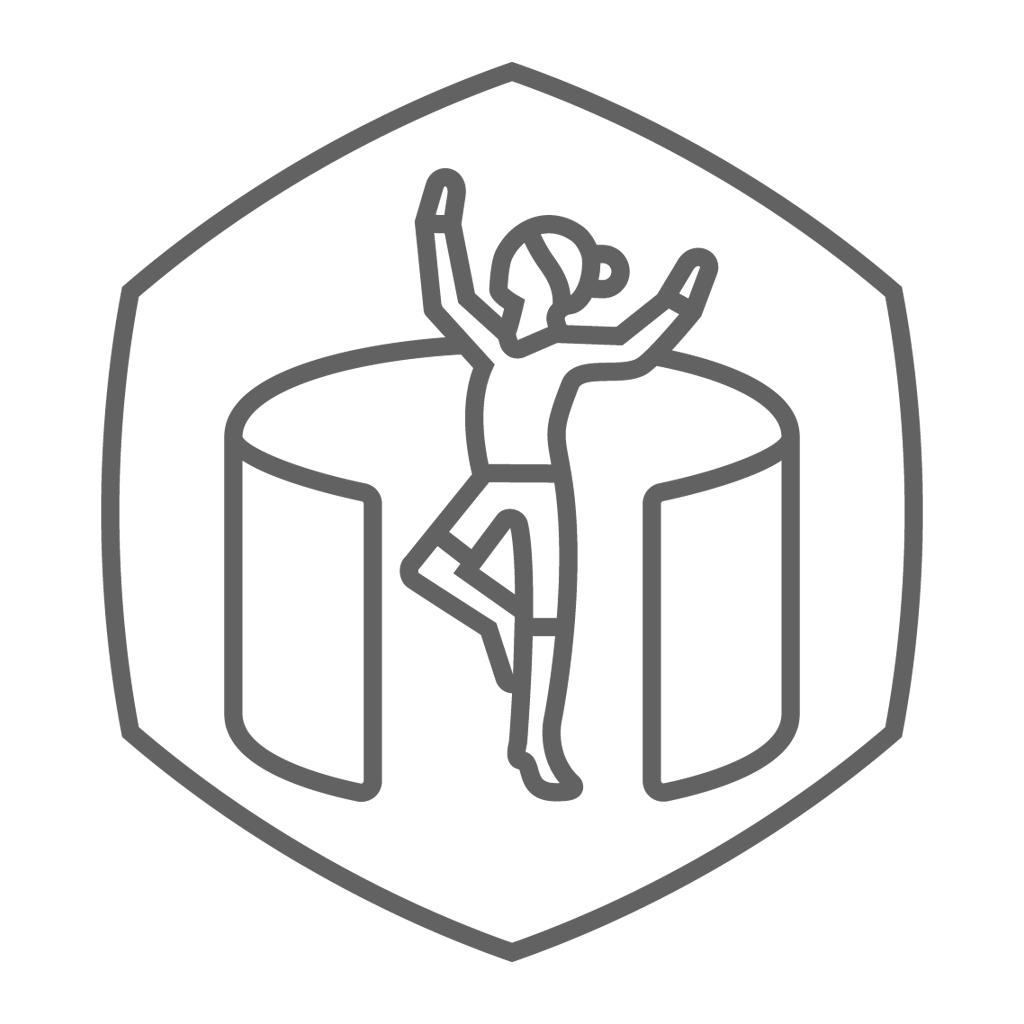 4K Cloud Gaming
Volumetric Video Streaming
10
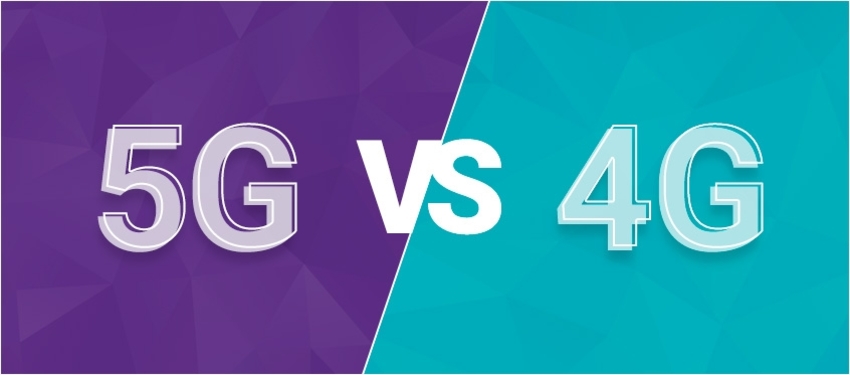 4G radio, 5G radio, 4G  5G
2. Handover type
1. Radio access technology
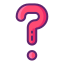 What factors contribute to mobility-induced QoE fluctuations?
LowBand, MidBand, mmWave
5G-only vs. dual
SA vs. NSA
5. 5G Deployment mode
3. Network architecture
4. Radio frequency bands
11
Do all handovers have same impact on user QoE?
Setup:
UE @ Minneapolis
Driving Speed 30 mph
Steam cloud play ; 4K@60FPS
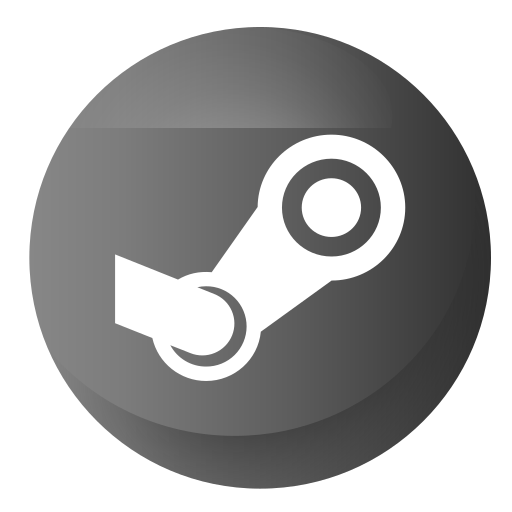 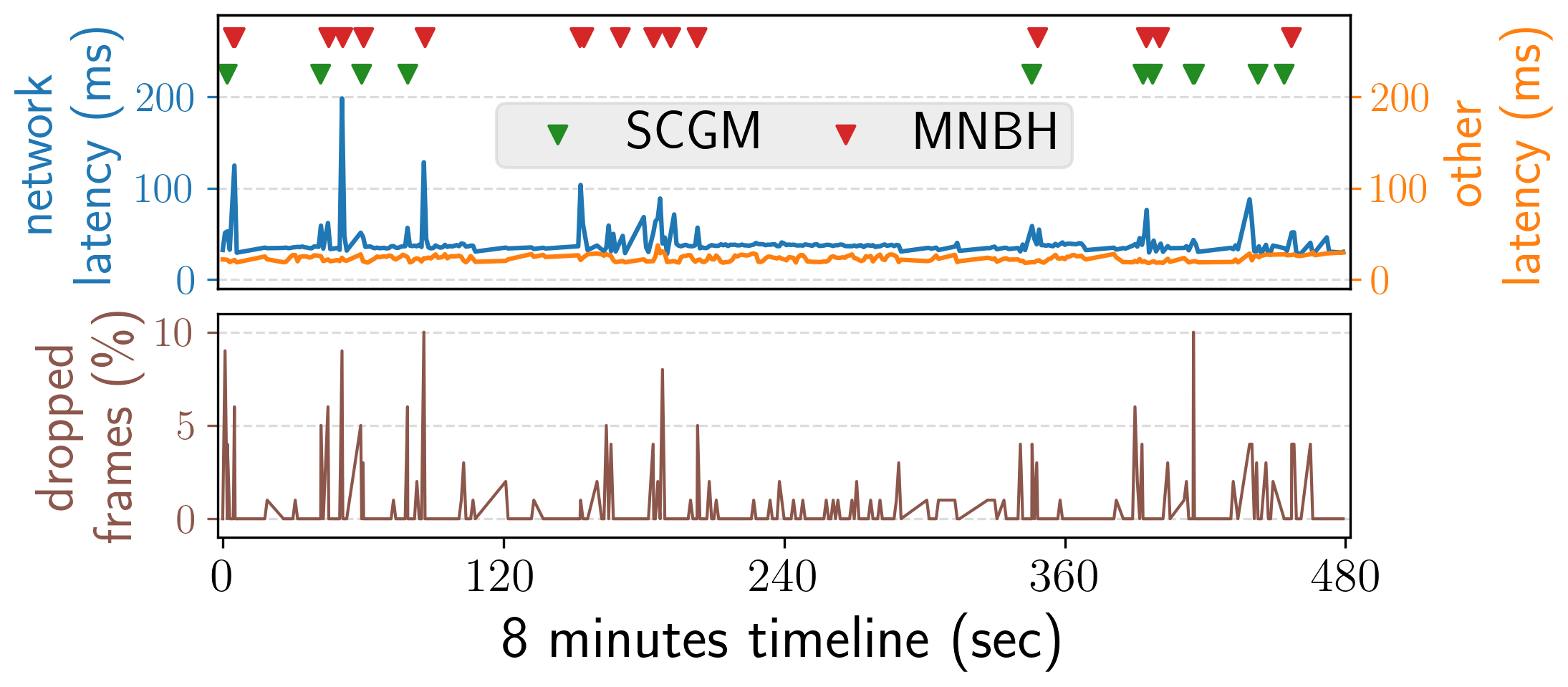 4G radio
5G radio
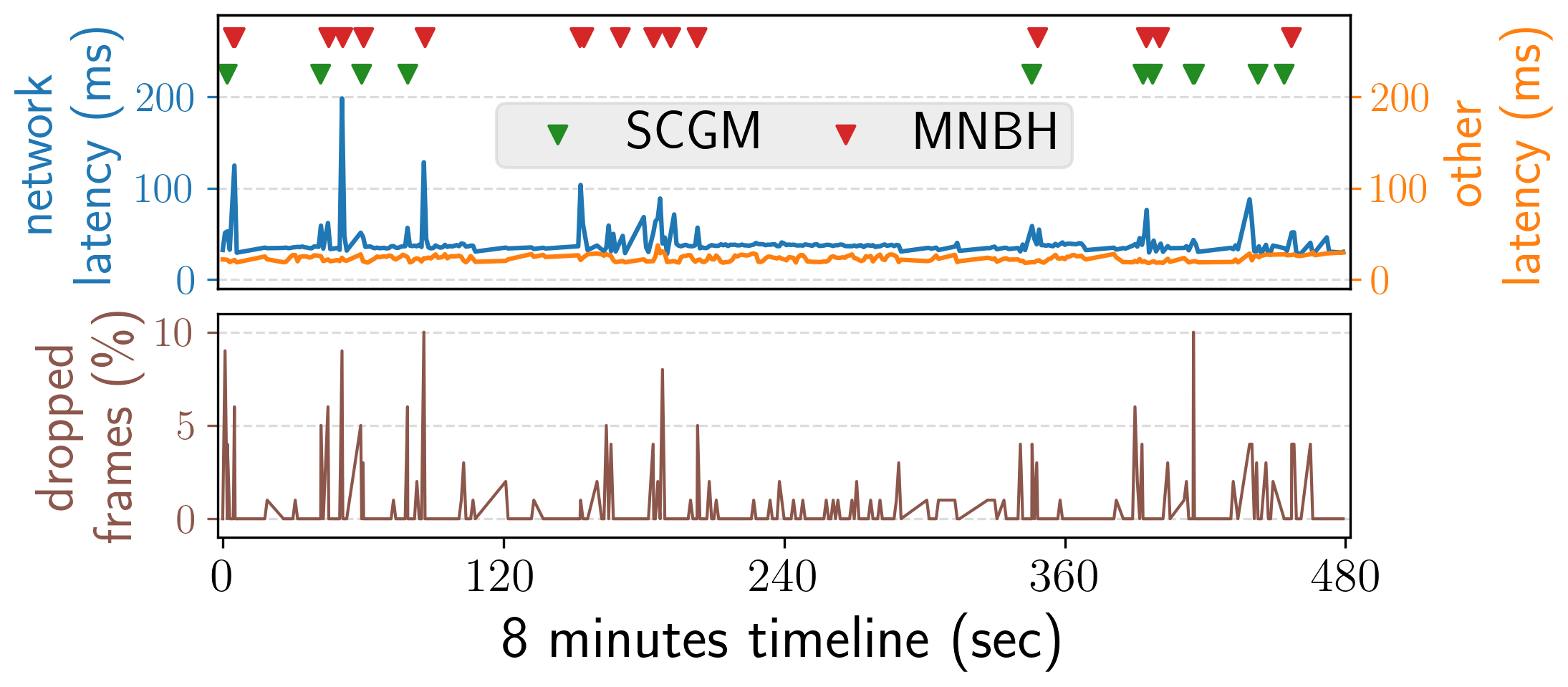 2.26x higher latency and 65% higher dropped frame rate for handovers on 4G radio compared to 5G radio
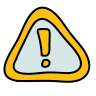 In NSA 5G, handovers on 4G radio are the main culprits for performance loss
12
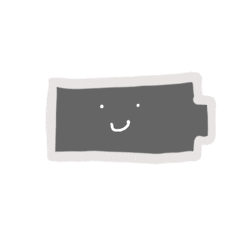 Key characteristics of 5G handovers
13
Energy Overhead of 5G Handovers
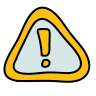 Non-trivial energy footprint for 5G handovers due to high signaling overheads
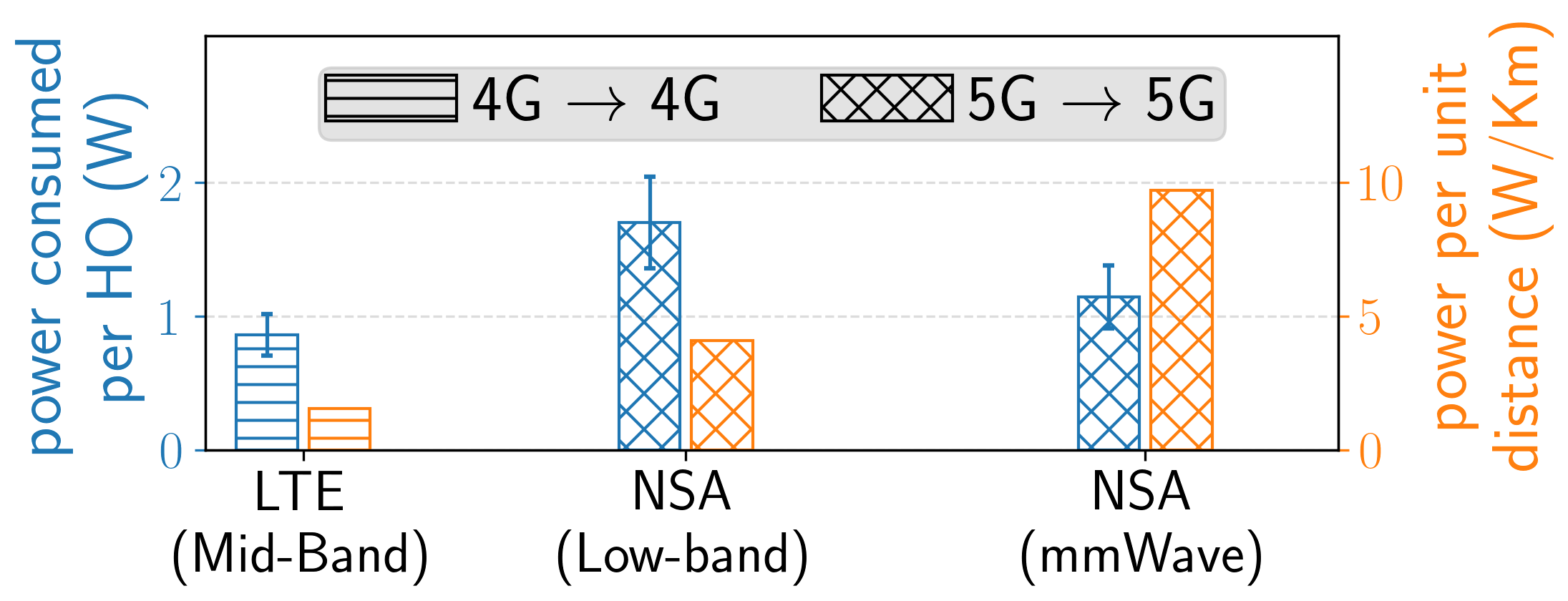 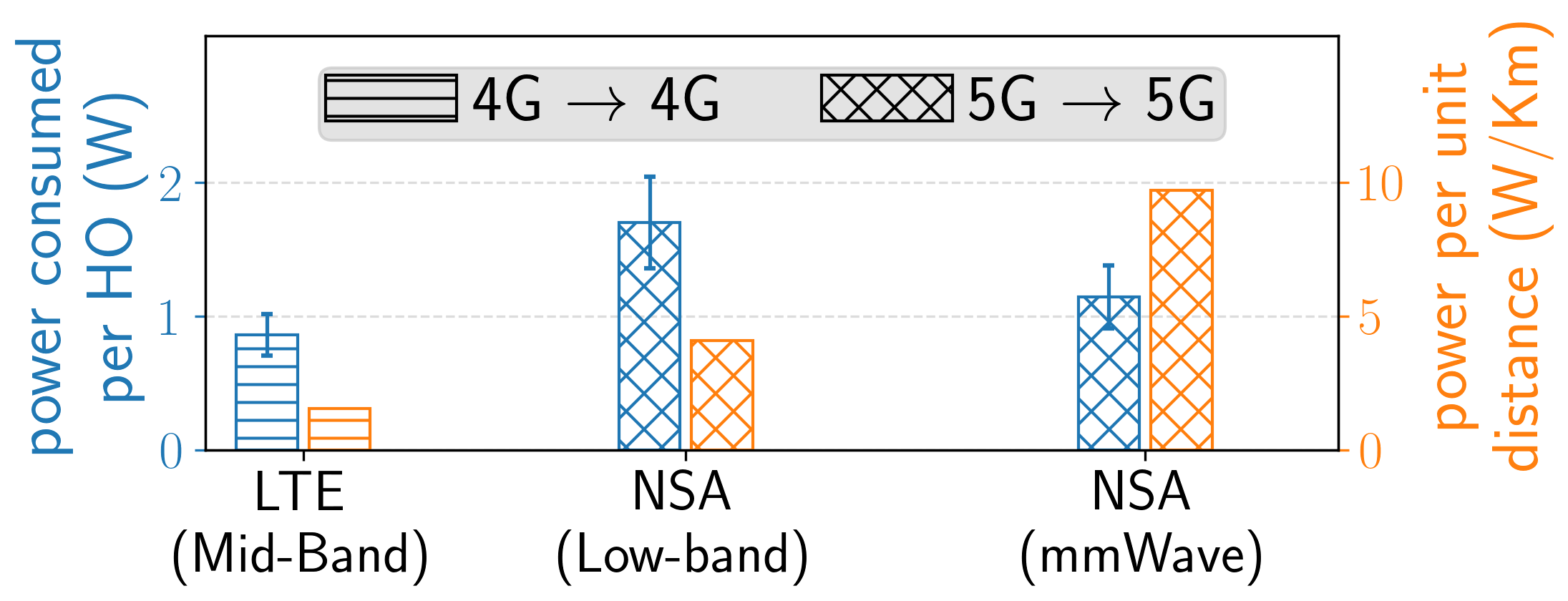 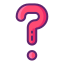 How does frequent handovers and long handover durations affect the energy consumption of mobile device?
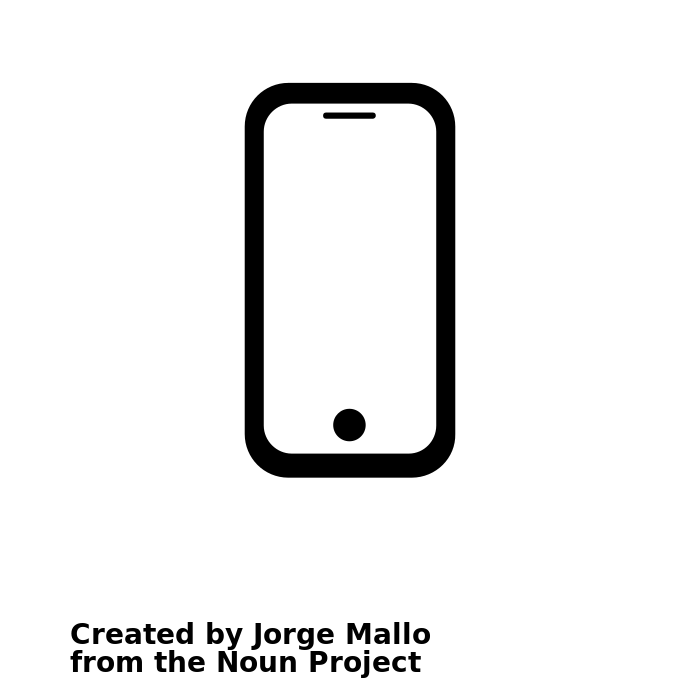 81.7 mAh
34.7 mAh
3.4 mAh
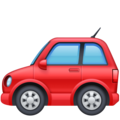 Down:75.4GB   Up:14.5GB
Down:4.3GB   Up:2GB
130 km/h for 1 hour
14
What have we discussed so far?
Mobility management in 5G is complex

Application QoE
5G handovers exert far severe impact on QoE than their 4G counterparts
The severity is determined by radio technology, frequency band, architecture, and mode

5G handover characteristics
Interactions b/w 4G and 5G radios significantly increase handover duration in 5G
Handover energy consumption is non-trivial in 5G due to high signaling overheads
15
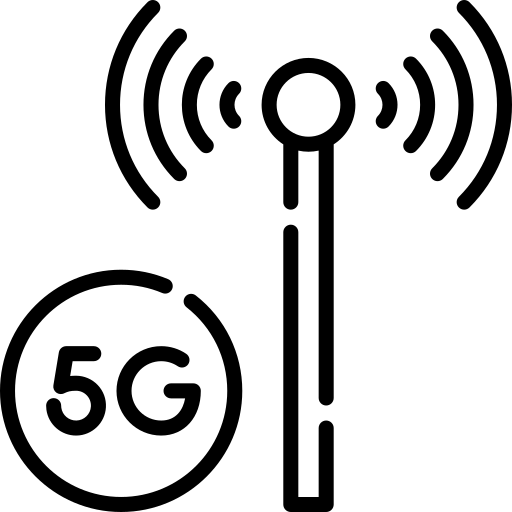 Implications of 5G handovers on cellular network
16
Impact of 5G handovers on network bandwidth
Setup:
UE @ Boston
Driving Speed 30 mph
IPerf Bulk Transfer
5G  5G (inter-gNodeB handover)
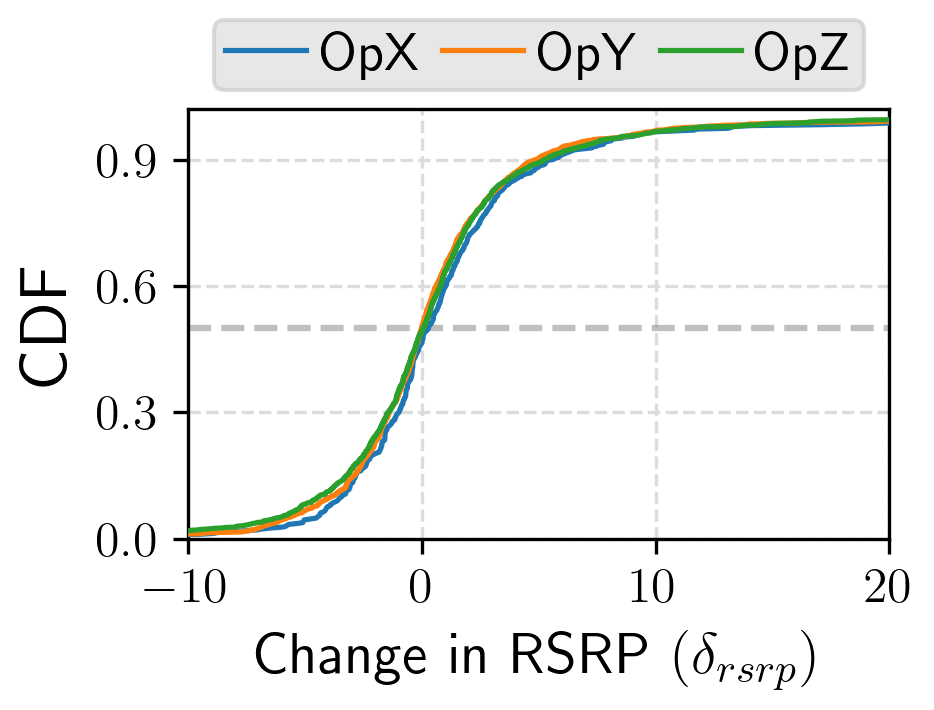 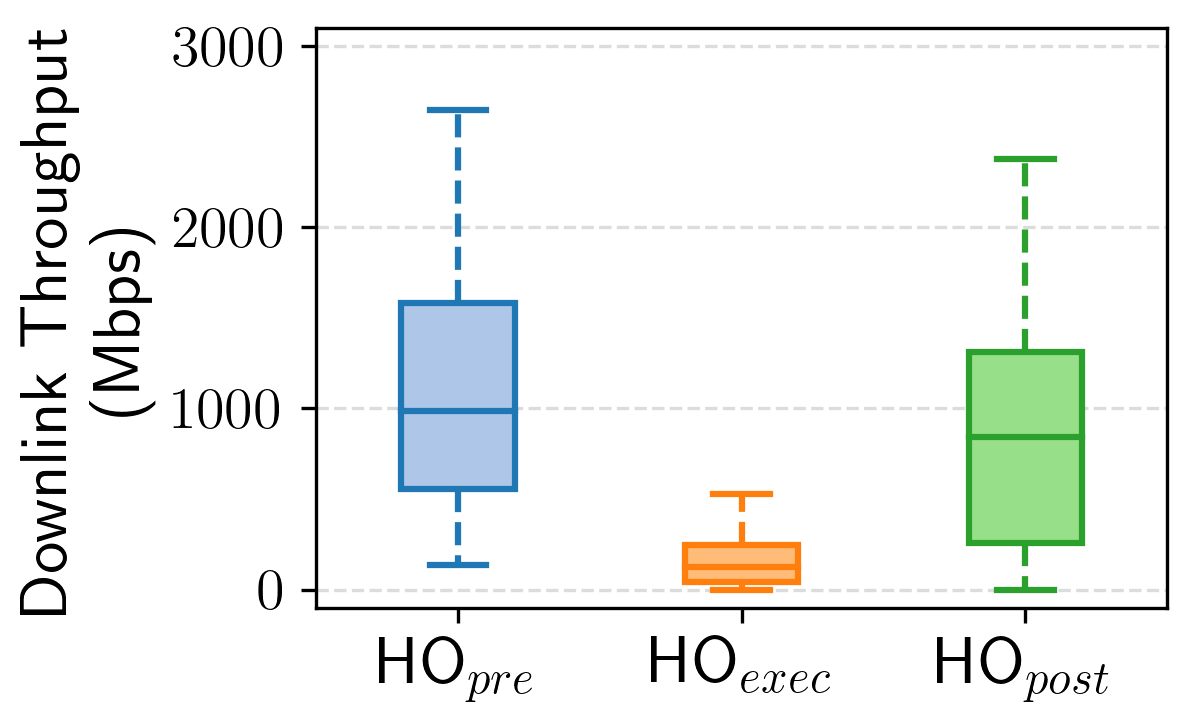 14% reduction
no improvement in median case
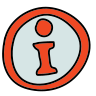 Consider the overall handover sequence for 5G  5G handovers
17
Impact of 4G and 5G radio antenna co-location
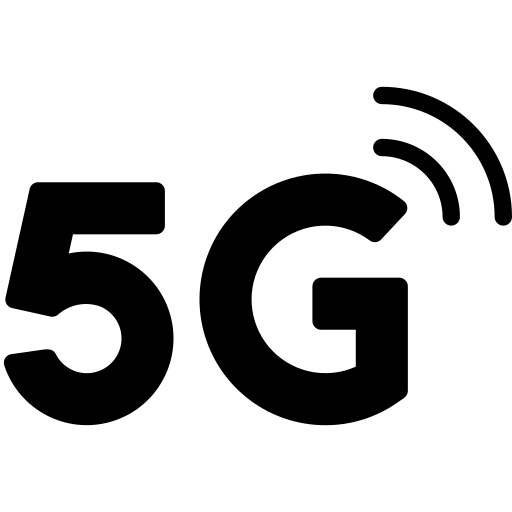 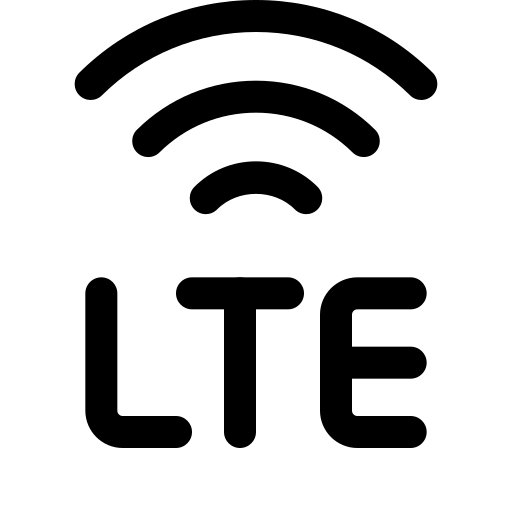 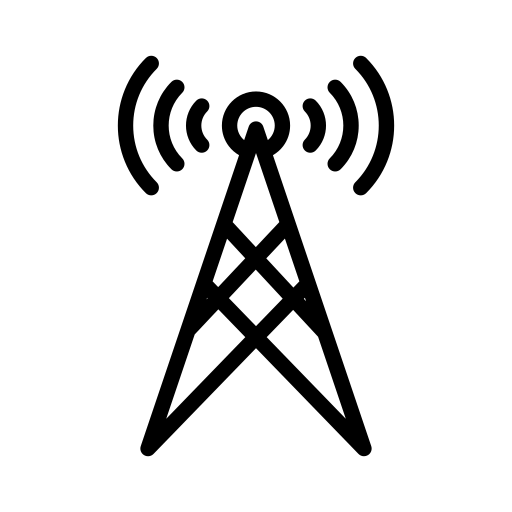 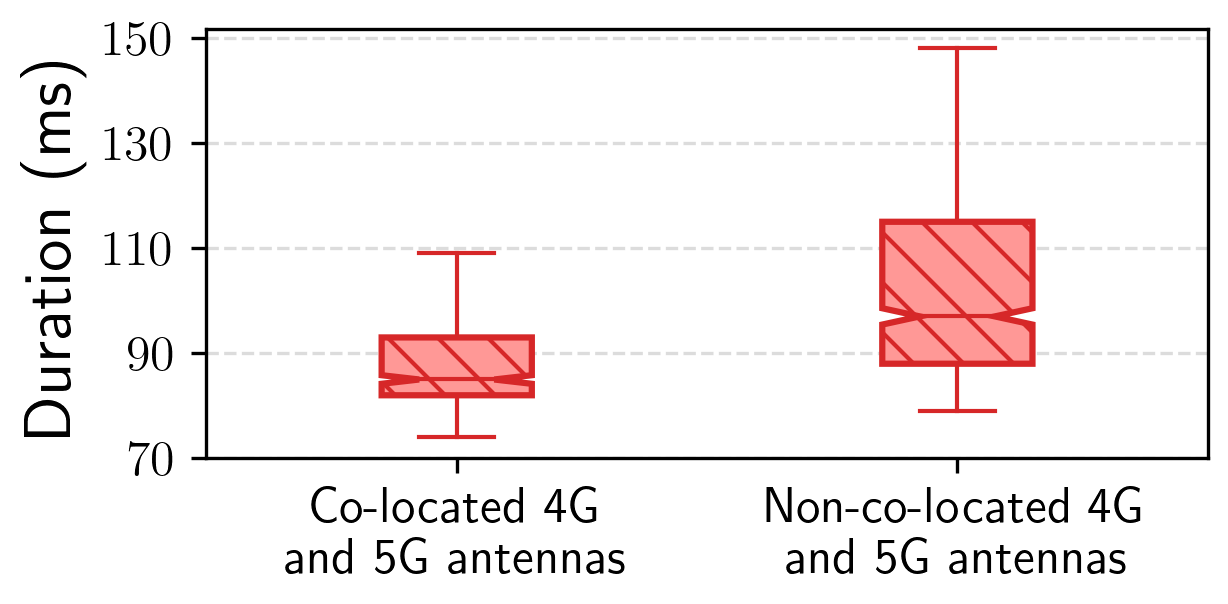 13ms lower latency
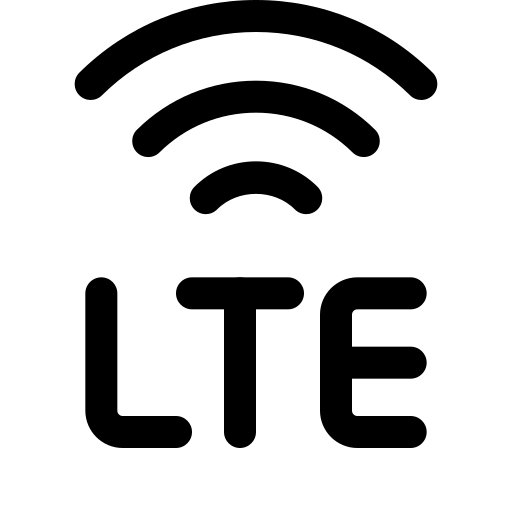 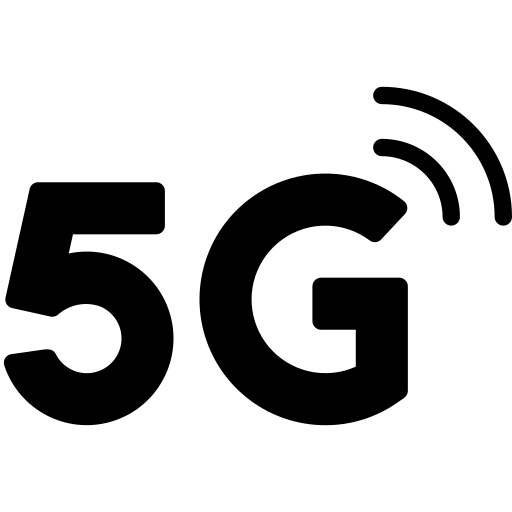 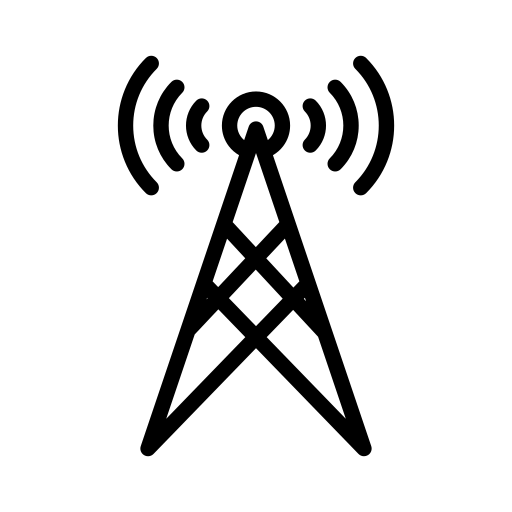 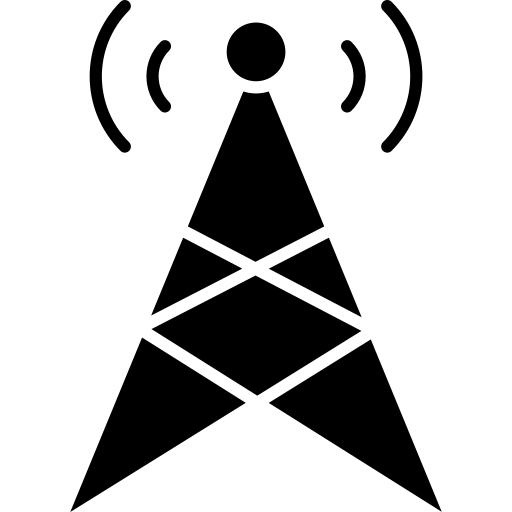 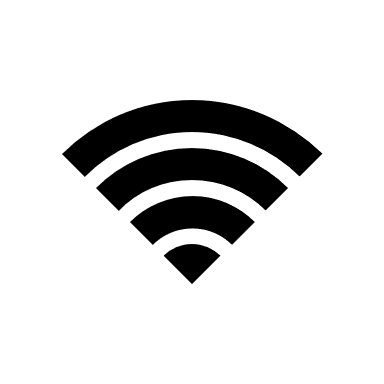 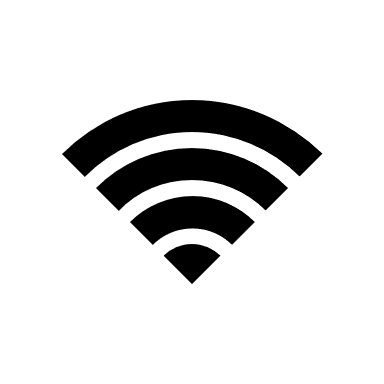 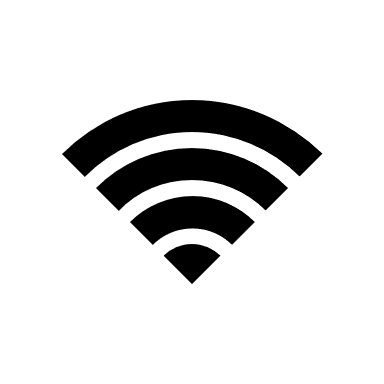 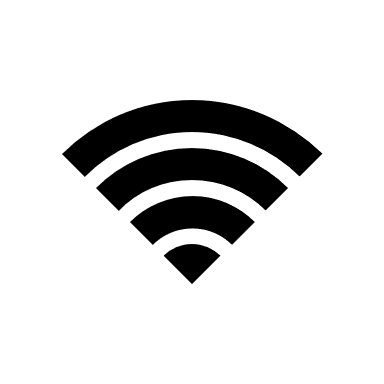 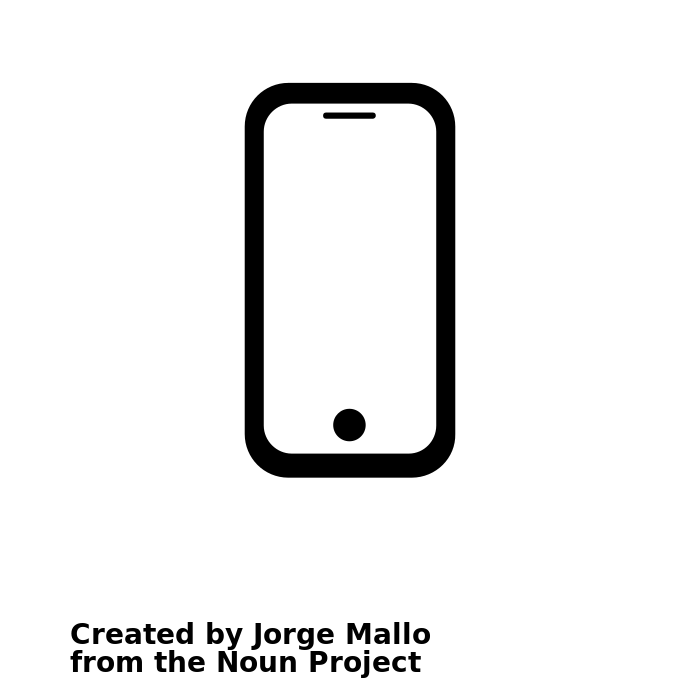 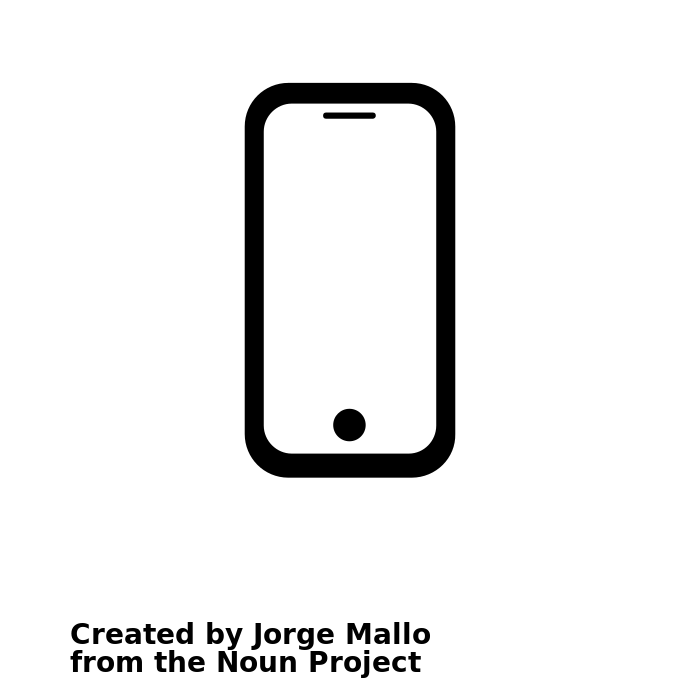 non-co-located 4G and 5G antennas
co-located 4G and 5G antennas
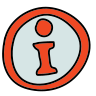 consider 4G/5G antenna co-locations during handover decisions
18
Handover prediction
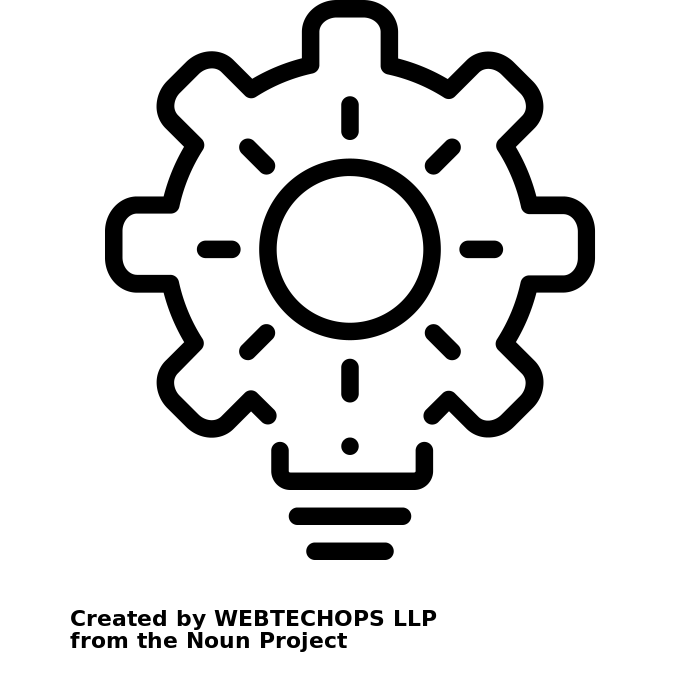 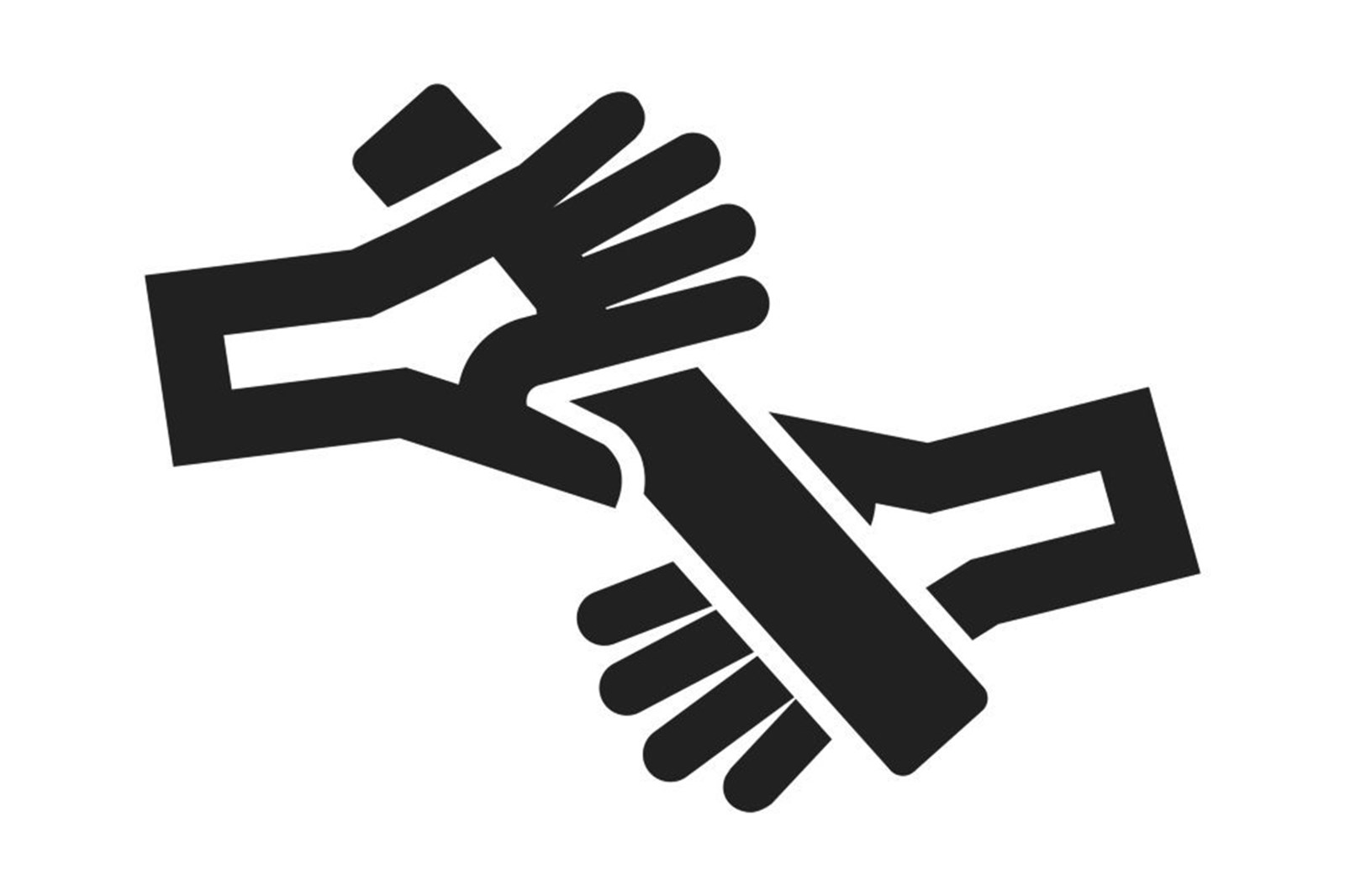 19
What can we do to mitigate the impact of mobility?
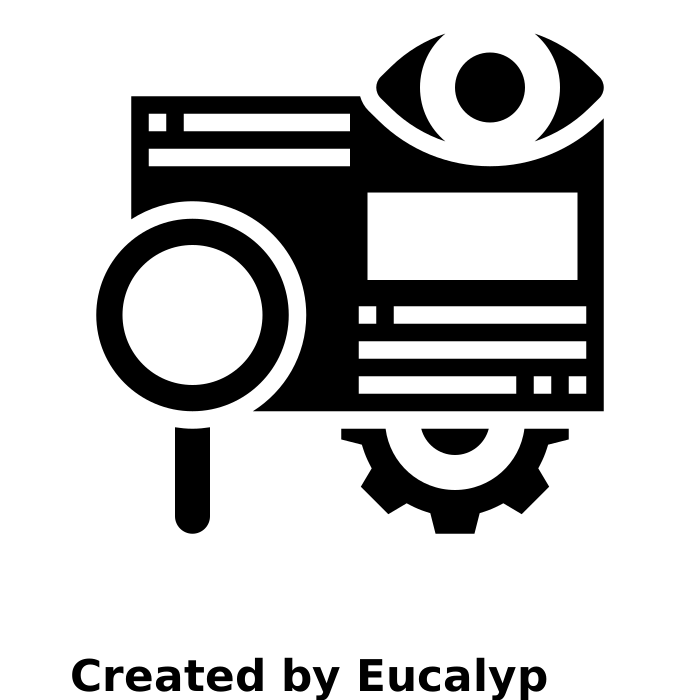 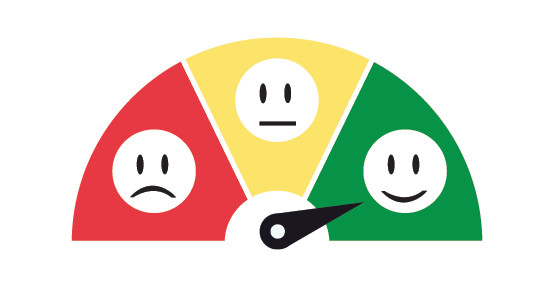 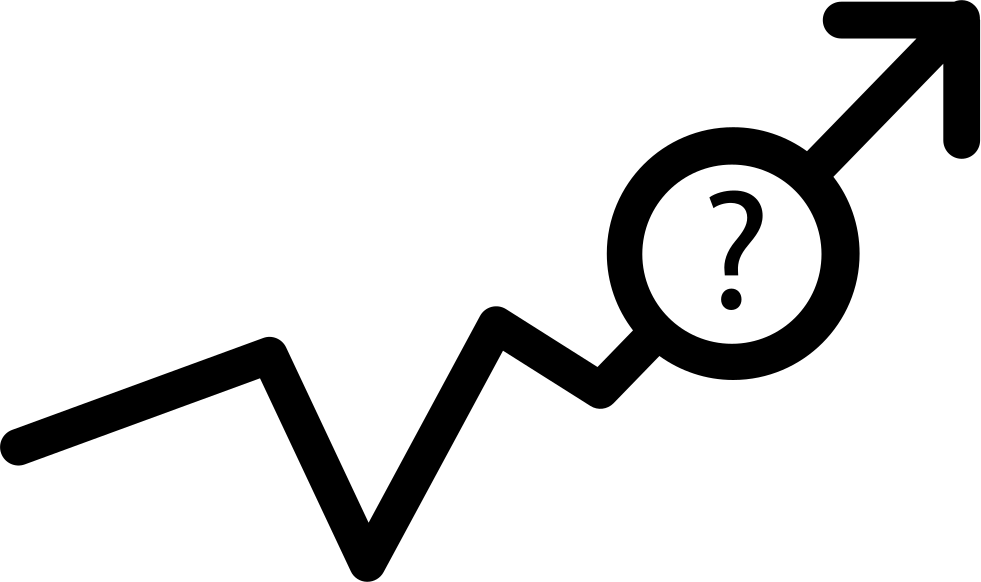 Predict handovers
Estimate network fluctuation due to handover
Applications act proactively
20
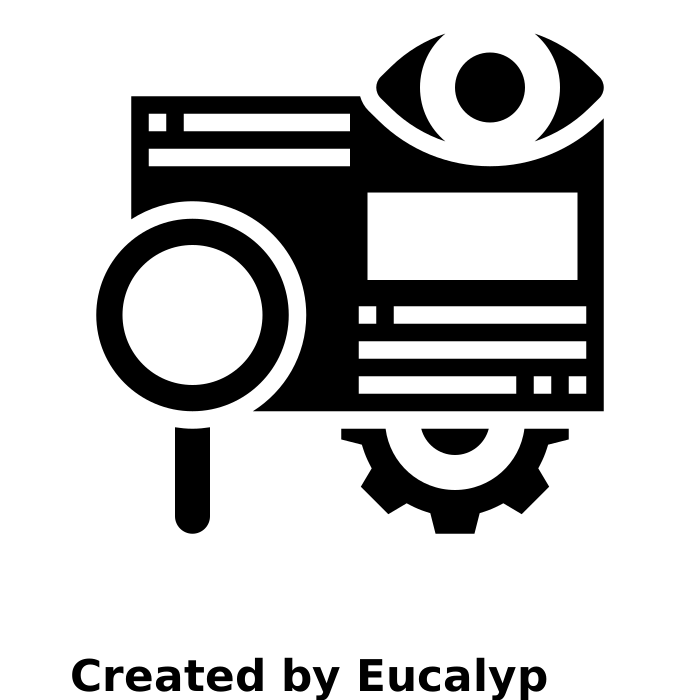 Predict handovers
21
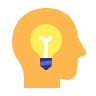 System Overview
Model prediction system based on the handover state machine
Prognos
Report Predictor
Report Predictor
Decision Learner
Decision Learner
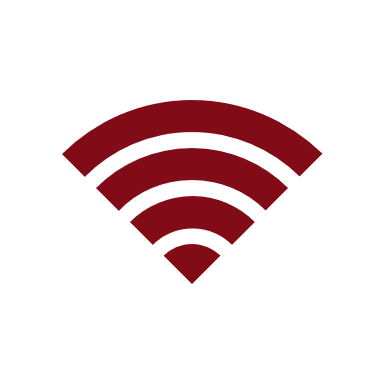 Handover Predictor
Handover Predictor
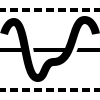 UE monitors radio environment
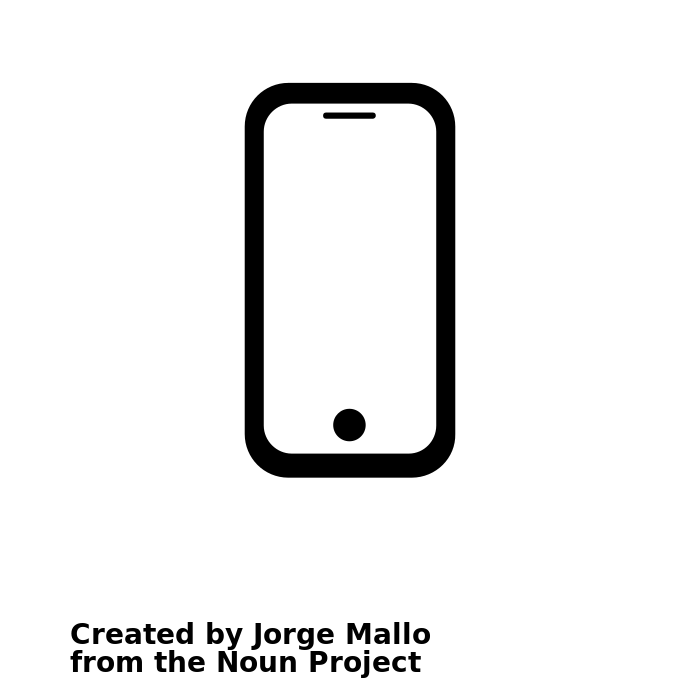 cell tower makes handover decision
event triggered and its report sent to cell tower
UE connects to new cell tower
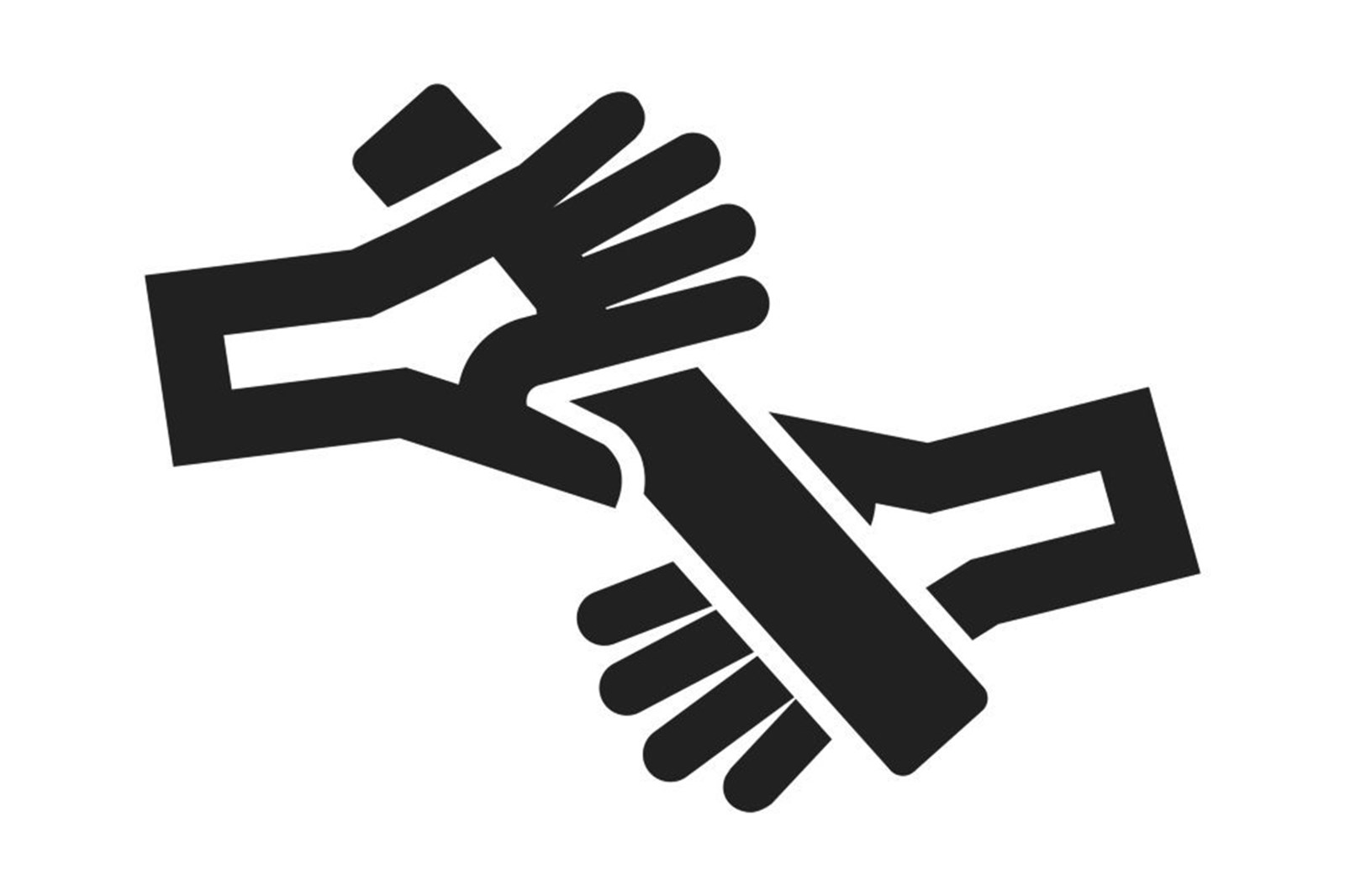 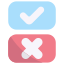 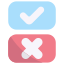 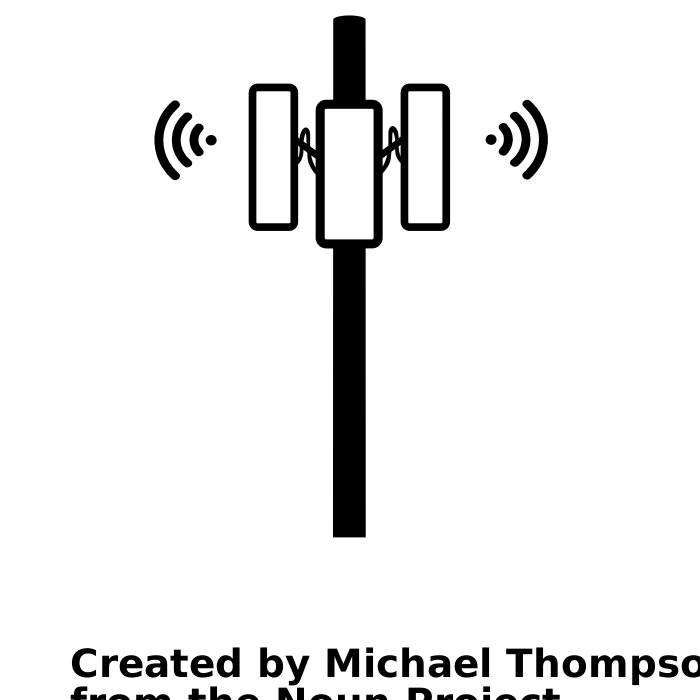 22
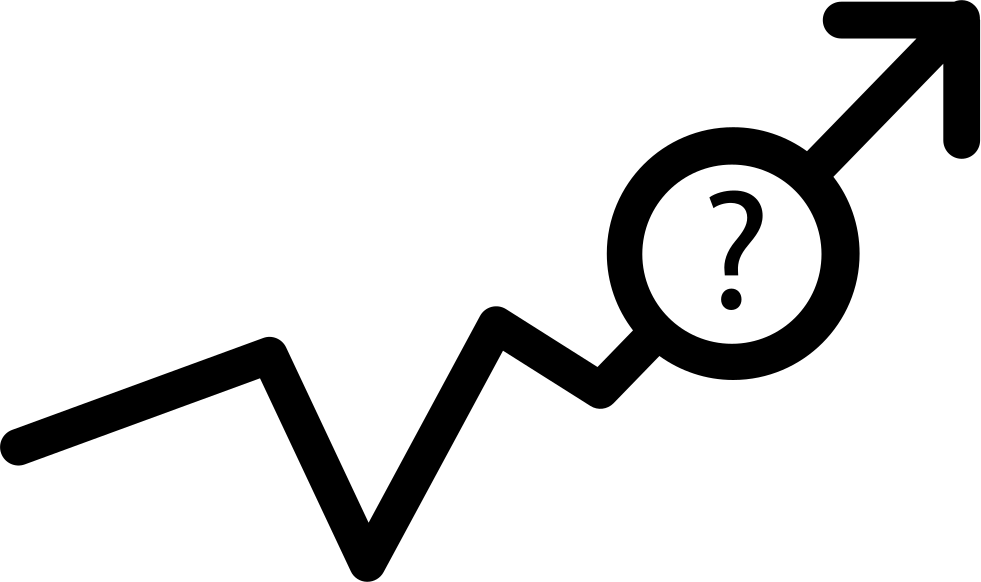 Estimate network fluctuation due to handover
23
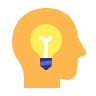 System Overview
Model prediction system based on the handover state machine
Report Predictor
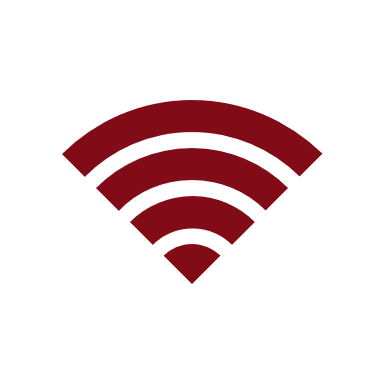 Prognos
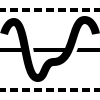 UE monitors radio environment
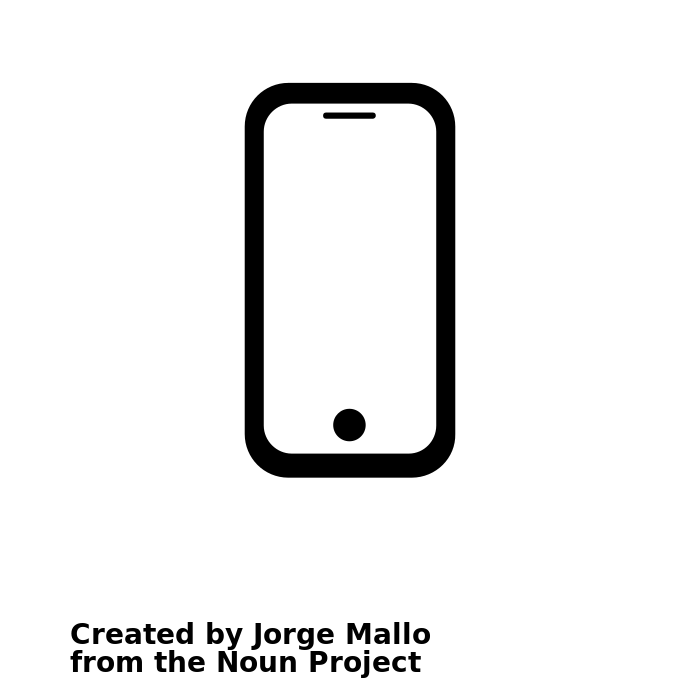 Report Predictor
Decision Learner
cell tower makes handover decision
Handover Predictor
event triggered and its report sent to cell tower
score
handover type +
UE connects to new cell tower
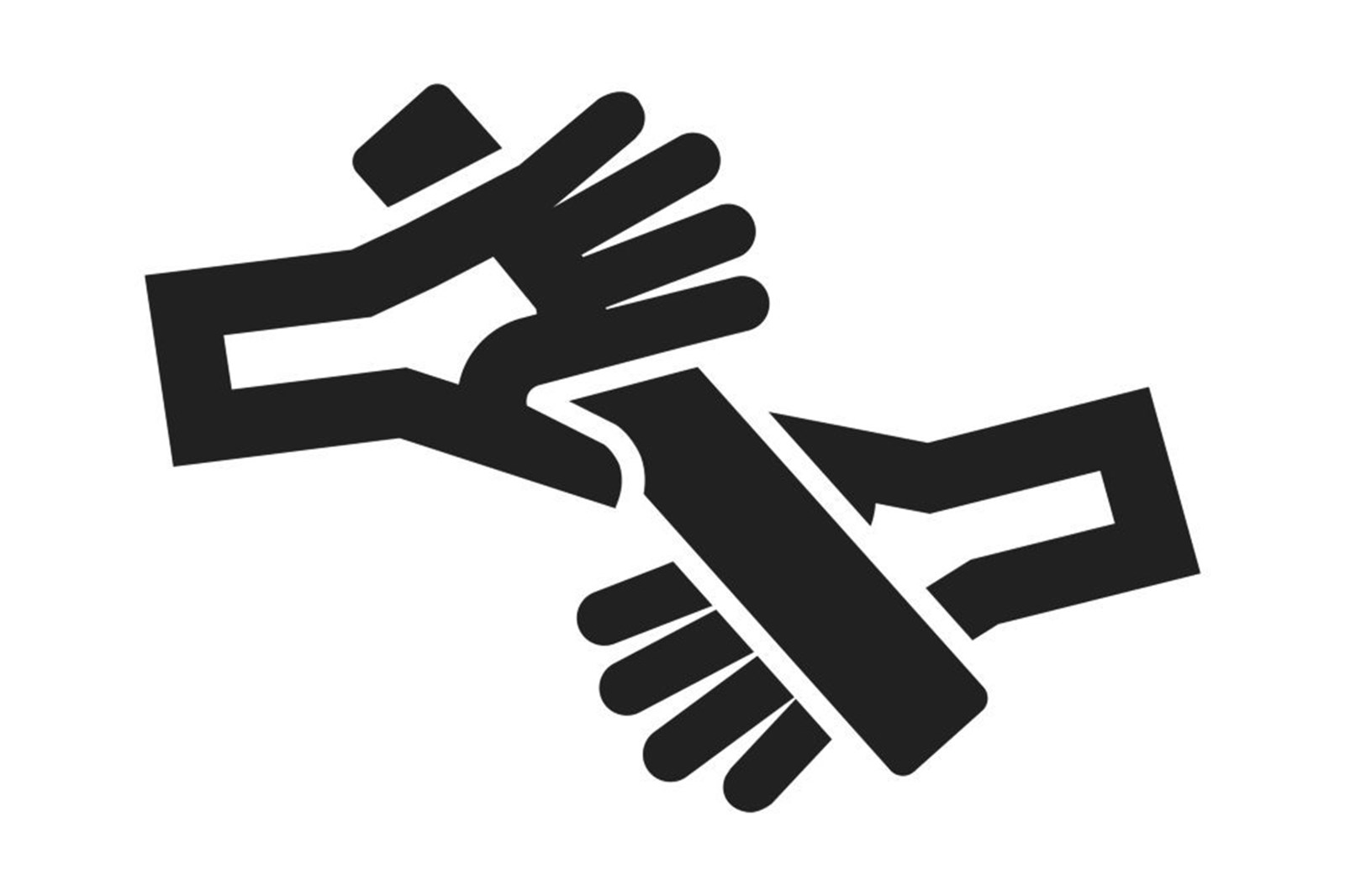 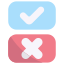 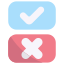 Decision Learner
Handover Predictor
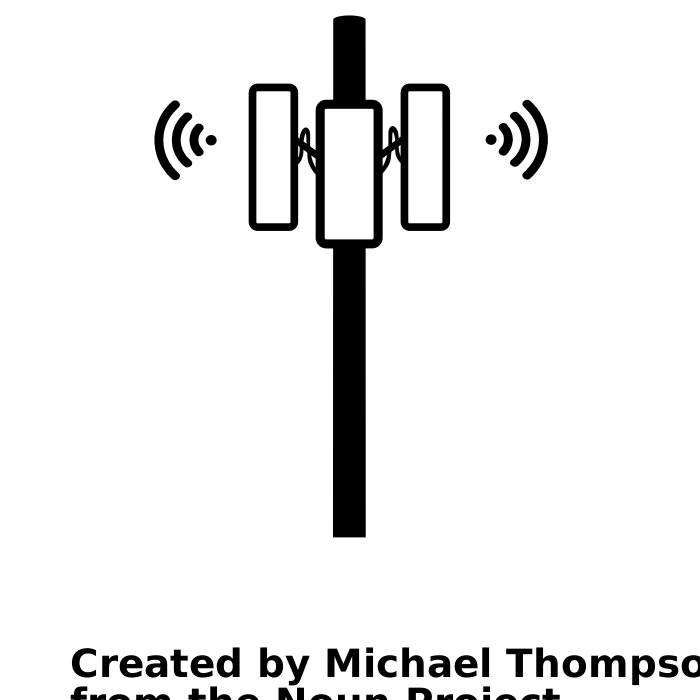 24
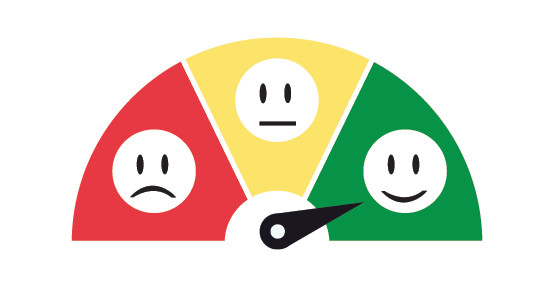 Applications act proactively
25
16K Panoramic Video Streaming: A Case Study
predicted handover fluctuation (score)  correct ABR throughput estimation
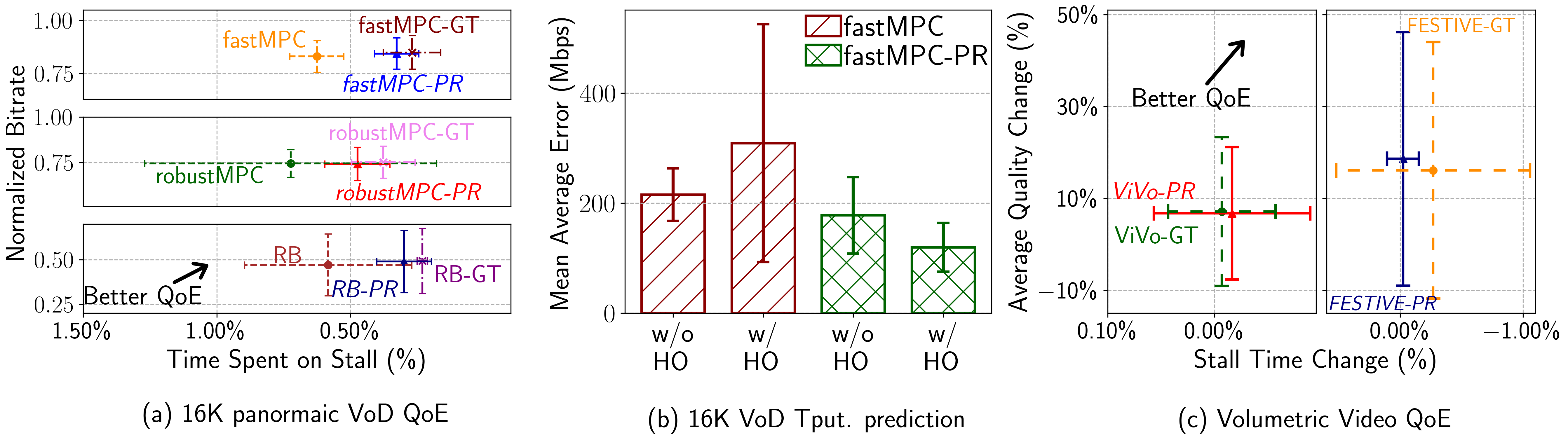 fastMPC
ca
34.6% to 58.6% reduction in stall
robustMPC
Rate-Based (RB)
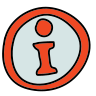 Prognos helps improve ABR throughput estimation during handovers
Key Findings and Takeaways
Application QoE
5G handovers exert far severe impact on QoE than their 4G counterparts
The severity is determined by radio technology, frequency band, architecture, and mode

5G handover characteristics
Interactions b/w 4G and 5G radios significantly increase handover duration in 5G
Handover energy consumption is non-trivial in 5G due to high signaling overheads

Key mobility issues in 5G
Consider the overall handover sequence for 5G  5G handovers to improve performance
Consider the 4G/5G antenna co-locations to reduce handover duration

Handover prediction 
Prognos is an on-device solution, and works with any 3GPP-compliant 4G/5G deployment
It outperforms existing handover prediction methods in our evaluation
It improves the QoE for 16K panoramic video streaming and volumetric video streaming
27
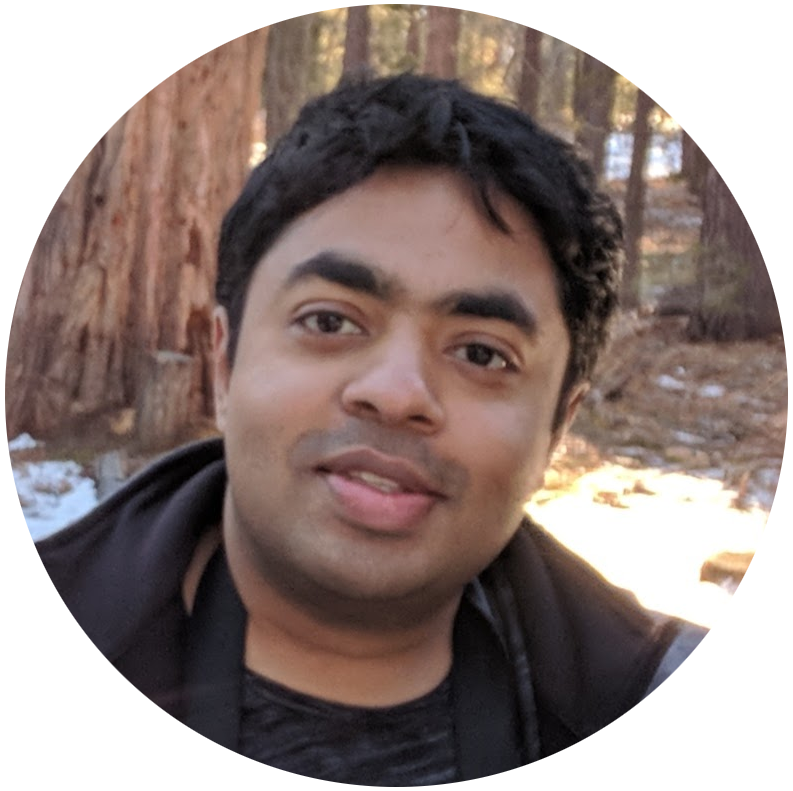 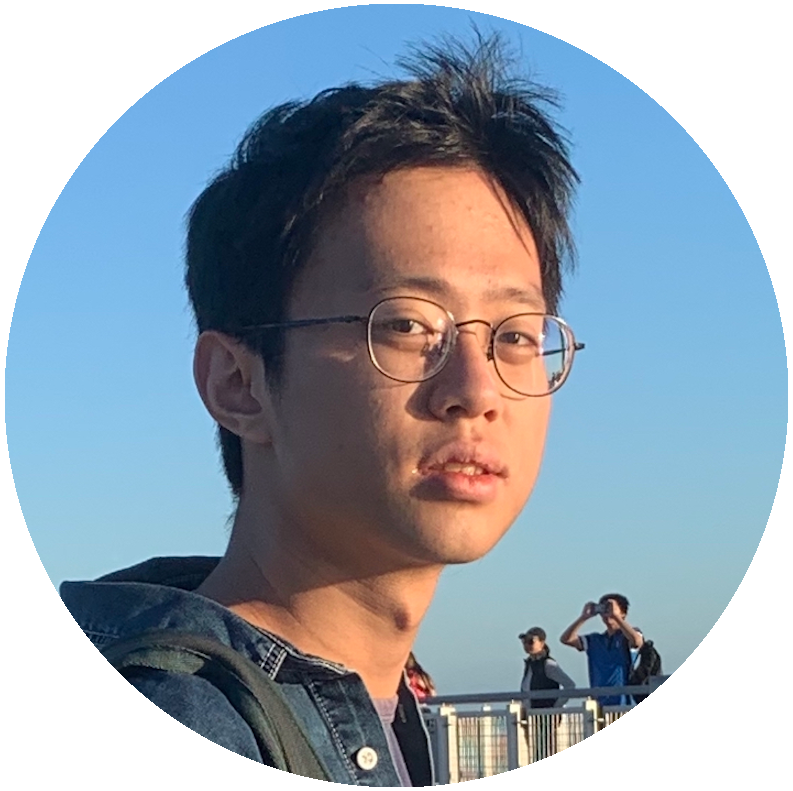 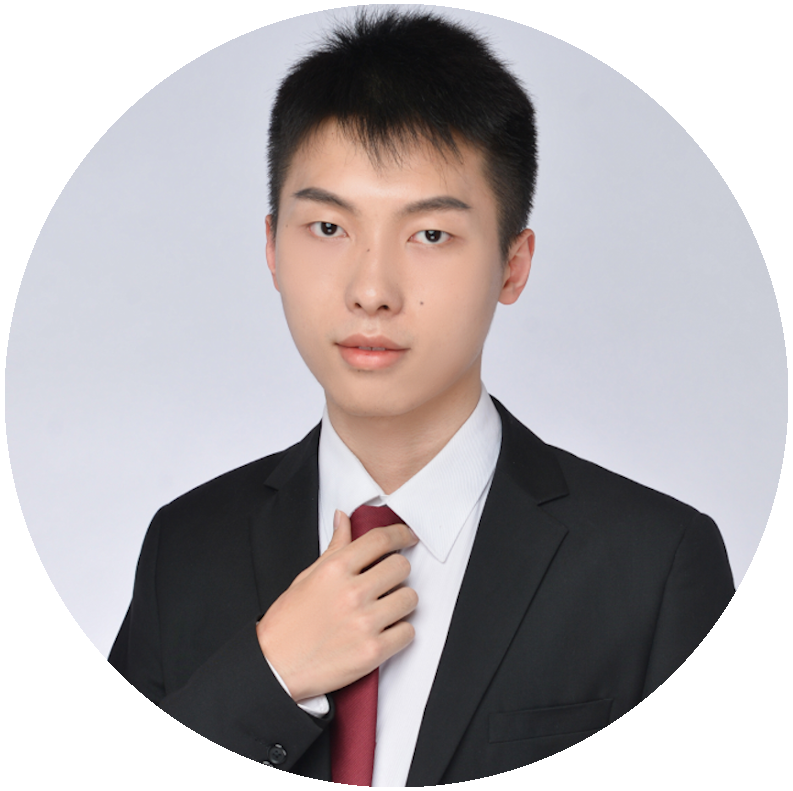 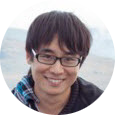 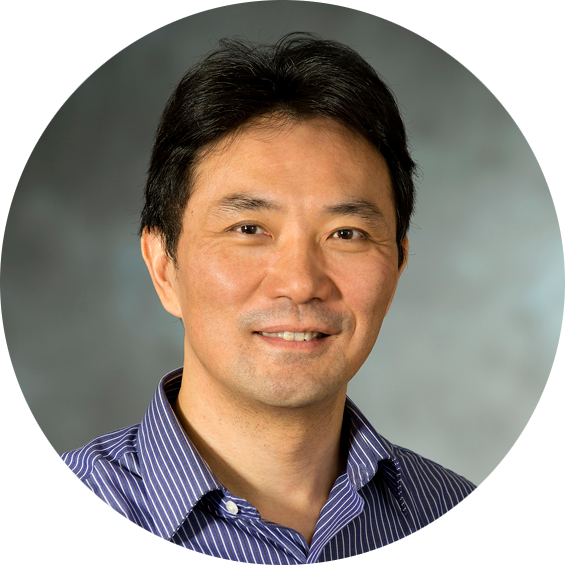 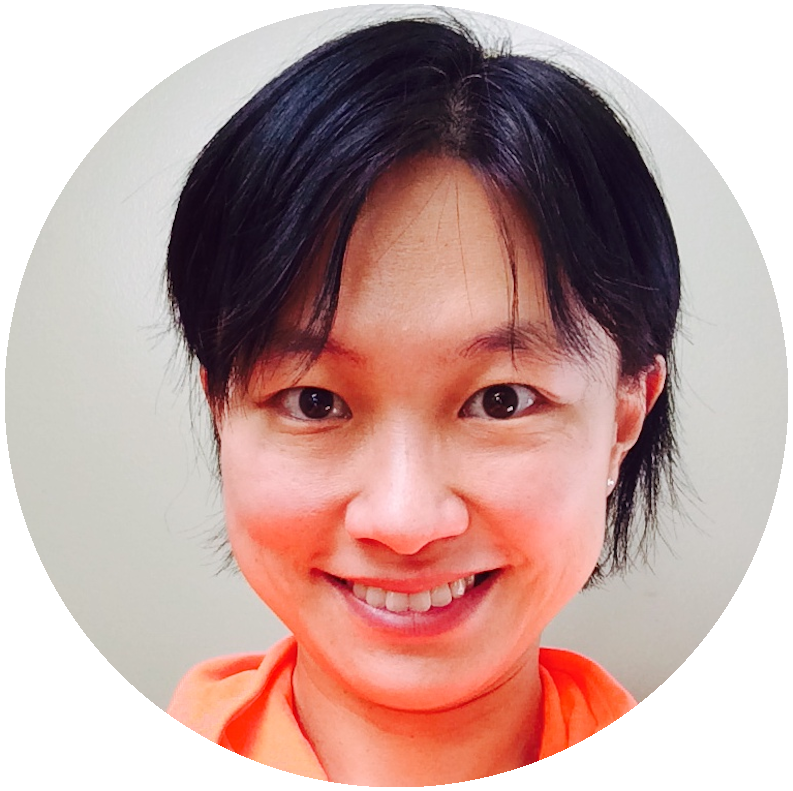 A comprehensive measurement study of mobility management in 5G cellular networks
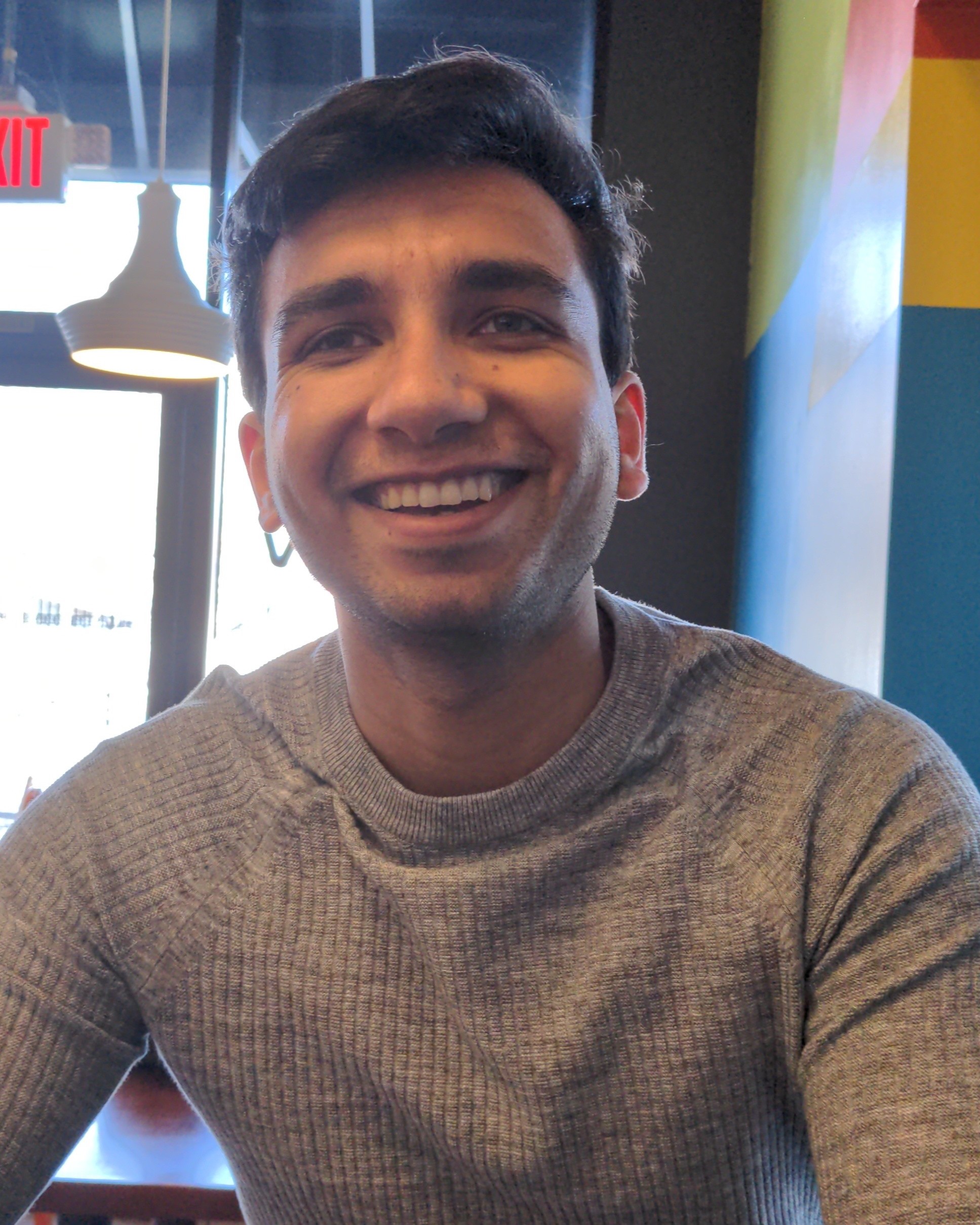 3. Implications on 5G carriers
1. Application QoE
Feng
Qian
Arvind 
Narayanan
Ruiyang
Zhu
Shuowei
Jin
Z. Morley
Mao
Zhi-Li
Zhang
2. Key handover characteristics
4. Handover prediction
Ahmad
Hassan
github.com/SIGCOMM22-5GMobility/artifact
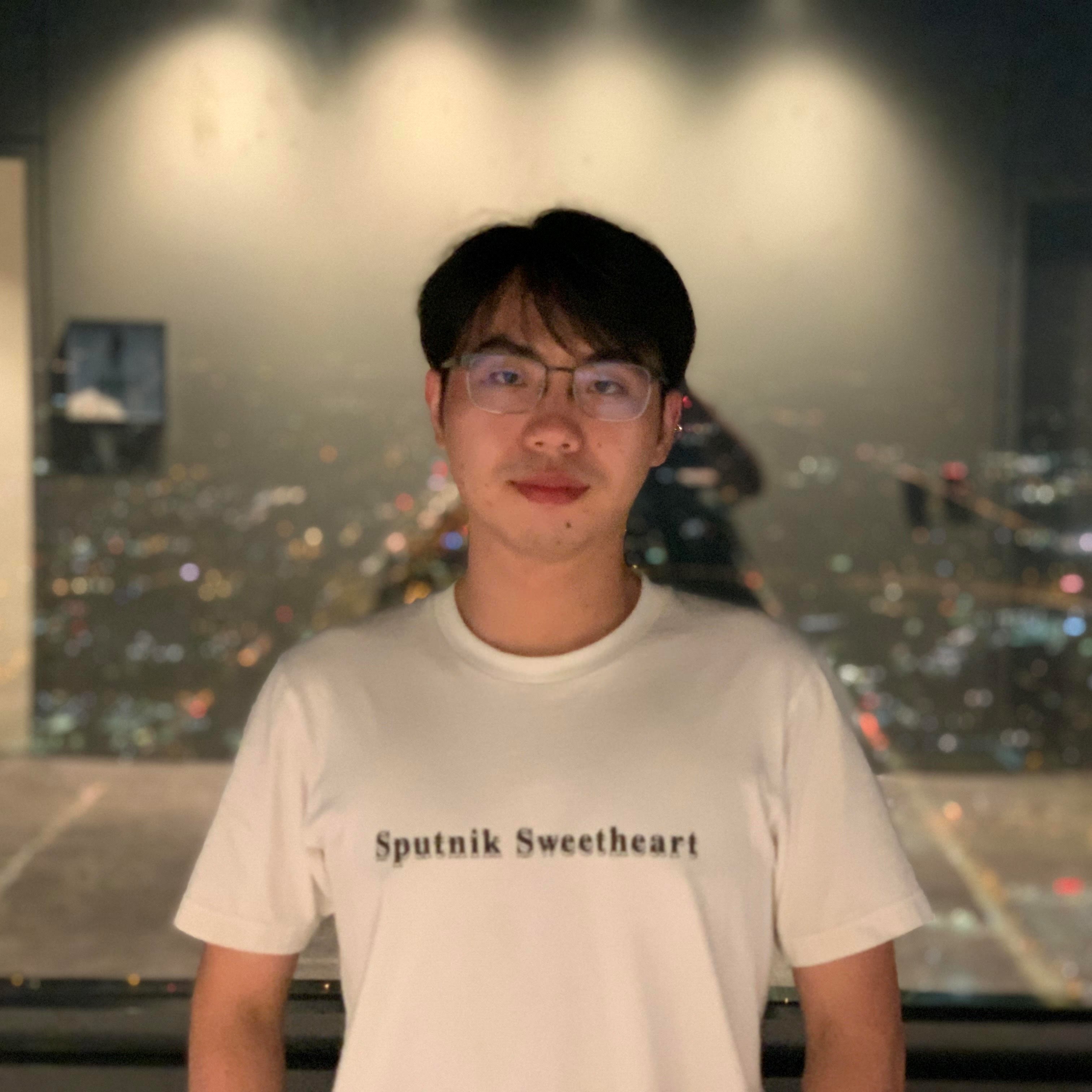 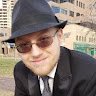 Anlan 
Zhang
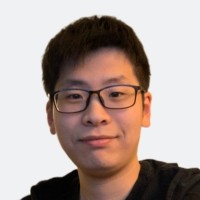 Jason
Carpenter
Our Team
Wei
Ye
Reach out to us: hassa654@umn.edu
28